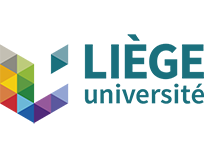 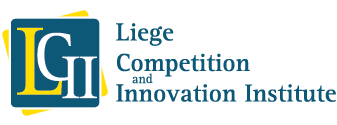 Droit européen de la concurrence – European competition law
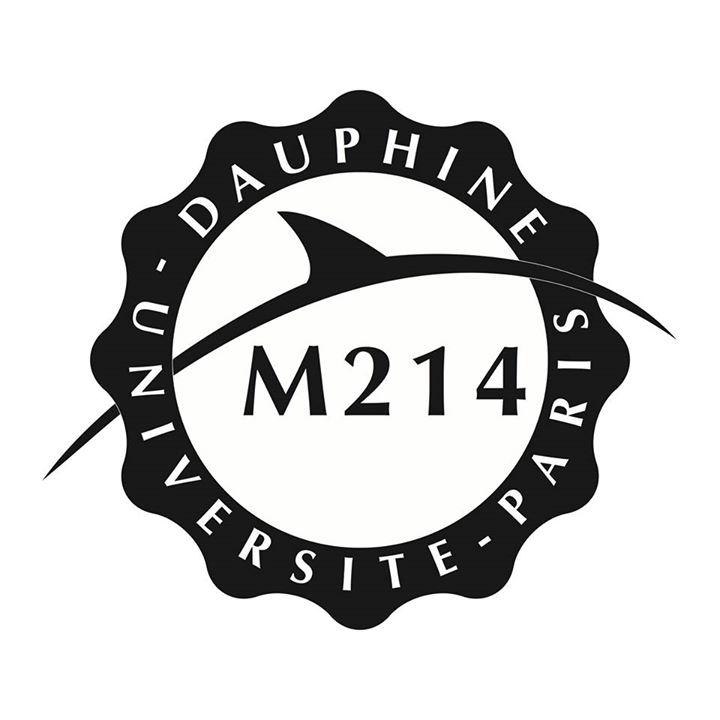 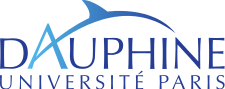 Prof. dr. Pieter Van Cleynenbreugel

		Module I
1
Introduction
Introduction aux principes clés du droit européen de la concurrence
Interdiction des ententes (cartels) et autres pratiques anticoncurrentielles entre entreprises (art. 101 du traité FUE – pratiques qui ont pour objet ou pour effet d'empêcher, de restreindre ou de fausser le jeu de la concurrence à l'intérieur du marché intérieur)
Interdictions
Exemptions par catégorie
Exceptions individuelles
Interdictions des abus d’une position dominante (art. 102)
Marché pertinent
Interdiction
Exceptions?
Contrôle préalable des concentrations (mergers and acquisitions) ayant une dimension communautaire (règl. 139/2004)
Concentration
Notification préalable
Autorisation auprès de la Commission européenne (et/ou autorités nationales de la concurrence)
2
Introduction
Cours ex cathedra et en quatre modules
Module I: concurrence, droit de la concurrence et droit européen de la concurrence y compris son champ d’application (aujourd’hui)
Cas pratique: « assurances » écologiques obligatoires 
Module II: pratiques anticoncurrentielles entre entreprises (art. 101) + sa mise en œuvre (aujourd’hui, demain et mercredi)
Cas pratique: restrictions du jeu de la concurrence
Cas pratique: art. 101 et ses exceptions
Module III: abus d’une position dominante + pertinence de cette disposition dans le contexte des « nouvelles technologies » (ce mercredi et 11 octobre)
Cas pratique: programmes de loyauté des compagnies aériennes
Module IV: contrôle des concentrations (règl. 139/2004) (11 et 12 octobre)
Cas pratique: « joint ventures »
3
Practicalities
Language use
Enseignement en anglais
Utilisation du français uniquement si vraiment nécessaire à expliquer certaines choses

Examen peut être résolu en français – fortement déconseillé
Erreurs linguistiques ne vous seront pas reprochées aussi longtemps que nous pouvons comprendre ce que vous voulez dire
4
Practicalities
Course structure
4 theoretical modules
Module I: introduction + scope of application of EU competition law 
Module II: article 101 TFEU
Part I: forms of prohibited behaviour
Part II: restrictions of competition
Part III: exemptions and exceptions
Part IV: enforcement
Module III: abuse of a dominant position
Part I: determination of a dominant position on the relevant market
Part II: abuse of a dominant position
Module IV: concentration control (Regulation 139/2004)
Part I: Scope of application – community dimension – joint venture
Part II: procedure and substantive law test
5
Practicalities
Study materials:
Course powerpoint slides
Cases and materials
Course outline


pieter.vancleynenbreugel@uliege.be
6
Practicalities
Exam
Closed book

Case: 10 points
Theoretical question: 4 points
True/false hypotheses: 6 points


Total exam time foreseen: 3h00
7
Agenda
Monday 27 September
8h30-10h00: intro + scope of application (I)
10h15-11h45: scope of application practical exercise + art. 101 TFEU (introduction)
13h45 – 15h15: art. 101 TFEU (forms of anticompetitive behaviour + intro restrictions)
15h30 – 17h00: art. 101 TFEU (restrictions)

Tuesday 28 September
17h15-18h45: art. 101 TFEU (exceptions and exemptions)
19h00-20h30: enforcement of art. 101 TFEU
Wednesday 29 September
8h30-10h00: practical exercises art. 101 (I)
10h15-11h45: practical exercises art. 101 (II)
13h45-15h15: article 102 TFEU (introduction and dominance)
8
Agenda
Monday 11 October
8h30-10h00: article 102 TFEU (dominance + abuse)
10h15-11h45: article 102 TFEU and ‘big tech’ + practical exercise
13h45-15h15: practical exercise 102 (II) + concentration control (intro)

Tuesday 12 October
13h45-15h15: concentration control (procedure)
15h15-17h00: concentration control (substance + practical exercise + Q&A)
9
Questions?
pieter.vancleynenbreugel@uliege.be
10
This class
What is competition law?
Competition
Competition law
EU competition law
Scope of application of EU competition law
11
What is competition law?
Competition

Competition law

EU competition law
12
Competition
What is competition?
Market as resource distribution system
<-> state as resource distribution system
Distribution of scarce resources
Efficient allocation
Productive or technical efficiency
Innovation and dynamism
Perfect (undistorted) competition: where demand and supply for scarce resources are in balance
13
Competition
14
What is competition law?
Competition

Competition law

EU competition law
15
Competition Law
Perfect competition is difficult to maintain in reality
Monopolies
Artificially non-balanced supply and demand relationships – no perfect competition because of price agreements
...
16
Competition Law
Law as an instrument of market regulation
Ensuring undistorted competition


Law as an instrument of economic policy
Go beyond undistorted competition
Towards workable competition
Containing economic power
Balancing private economic initiatives and state intervention
17
Competition Law
Competition law as market regulation
Public Law
Prohibitions
Fines, criminal sanctions
Administrative authorities
Administrative (and criminal) justice procedures

Private Law
Voidness of anticompetitive agreements
Damages actions by competitors and consumers
18
What is competition law?
Competition

Competition law

EU competition law
19
EU Competition Law
Why EU Competition Law?
Inherent part of EU Internal Market project
Exclusive competence
Protocol No. 27 to the TFEU
Substantive law provisions comprise primary EU law
Avoiding dividing or partitioning of markets by private economic operators
Ensuring cross-border competition
20
EU Competition Law
Five branches of competition law: Articles 101-109 TFEU
Article 101 TFEU: prohibition of collusive behaviour through restrictive agreements and practices
Behaviour will be prohibited and void
Fines can be imposed
Prohibited behaviour can – in particular circumstances – be justified (exception regime)
21
EU Competition Law
Article 102 TFEU: prohibition of abuse of a dominant economic position
Unilateral behaviour: one business
Fines can be imposed
Prohibition unless objectively justified

Concentration Control (Regulation 139/2004): obligatory notification of intended structural changes in market
Mergers and acquisitions, ‘concentrations’
European Commission assessment
22
EU Competition Law
Articles 107-109 TFEU (State aid): Public funds advantage one or more preselected market operators
Notification obligation (unlawful aid)
European Commission compatibility assessment
National recovery obligations

Article 106 TFEU: Operators performing ‘Services of General Economic Interest’
Subject to all other branches
Exceptions possible when application of competition law obstructs public interest activities
23
EU competition law
European Commission as a competition authority
Directorate-General for Competition (DG COMP)
Powers of inspection
Sanctions
Priorities
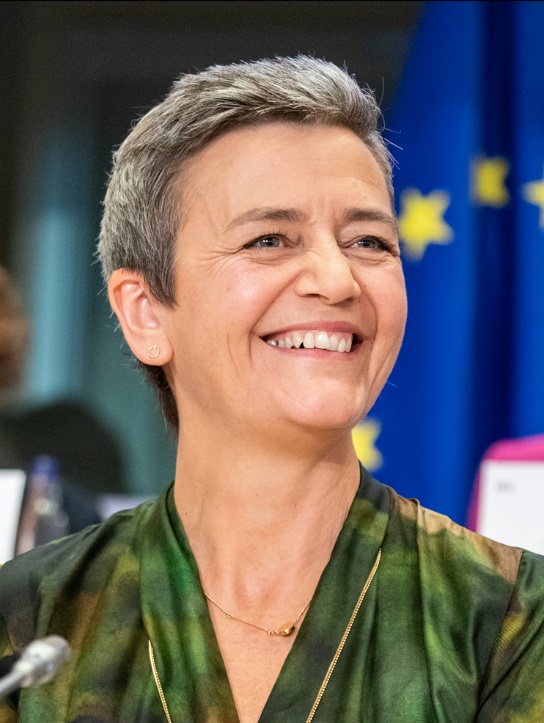 24
EU competition law
Sources of EU competition law
Treaty provisions
Secondary legislation (almost no Directives!)
Soft Law

‘Case law’
Commission Decisions
CJEU judgments
25
Importance of competition law in business practice
8/07/2021: Commission fines car manufacturers €875 million for restricting competition in emission cleaning for new diesel passenger cars

22/06/2021: Commission opens investigation into possible anticompetitive conduct by Google in the online advertising technology sector

4/06/2021: Commission opens investigation into possible anticompetitive conduct of Facebook

20/05/2021: Commission fines investment banks € 371 million for participating in a European Governments Bonds trading cartel
26
Importance of competition law in business practice
14/07/2020: Commission fines ethylene purchasers € 260 million in cartel settlement

9/07/2019: Commission fines Sanrio €6.2 million for restricting cross-border sales of merchandising products featuring Hello Kitty characters

11/06/2019: Commission prohibits proposed merger between Tata Steel and ThyssenKrupp
27
Importance of competition law in business practice
16/05/2019: Commission fines Barclays, RBS, Citigroup, JPMorgan and MUFG €1.07 billion for participating in foreign exchange spot trading cartel


18/09/2018: Commission opens investigation against Volkswagen, BMW and Chrysler for collusion on clean emission technology  Decision of 18 July 2021
28
Importance of competition law in business practice
18 July 2018: Commission fines Google € 4,34 billion for illegal practices regarding Android technology
On appeal before EU General Court

27 September 2017: € 880 million on Scania for fixing prices in relation to trucks technologies



27 June 2017: € 2 420 million (2,42 billion) on Google for abusing its dominant position in the search engine market
On appeal before EU General Court
29
Today
What is competition law?
Competition
Competition law
EU competition law
Scope of application of EU competition law
30
Scope of application
Why important?


Typically EU-related question…


Relationship EU – national competition law
31
Scope of application
Every EU competition law part operates in accordance with its own substantive law concepts and prohibition requirements
Art. 101
Art. 102
Reg. 139/2004
Art. 106
Art. 107
32
Scope of application
Some concepts are common to all Treaty provisions
conditions governing the application (or not) of EU competition law
preliminary questions that need to be answered in any competition law case
EU competition law can govern particular market behaviour only if such behaviour…
… emerges from or affects  “entreprises”/undertakings
… produces effects within the internal market
… appreciably affects trade between Member States (competition within the internal market)
33
Scope of application
Undertaking
Functional interpretation since Höfner
Any entity (legal form irrelevant) - entité
Conducting an economic activity – activité économique
34
Scope of application
Undertaking
Entity = a single economic unit
Legal form irrelevant
Can be one natural person or one legal person (S.A.)
Can be composed of multiple legal persons: parent company + subsidiaries
Employees or commercial agents that do not bear any (proper) financial risk are part of one and the same entity (the employer + employees or the principal + non-risk bearing agent)
Verify whether different “legal” entities constitute a single economic unit or not
If so, one entity only (only art. 102 could then apply)
If not, multiple entities and potentially multiple undertaking (art. 101, 102 and Reg. 139/2004 could apply)

In practice

Single economic unit as shield against competition law investigation: Viho

Single economic unit as sword in imposing higher competition law fine: Akzo presumption of parent company liability
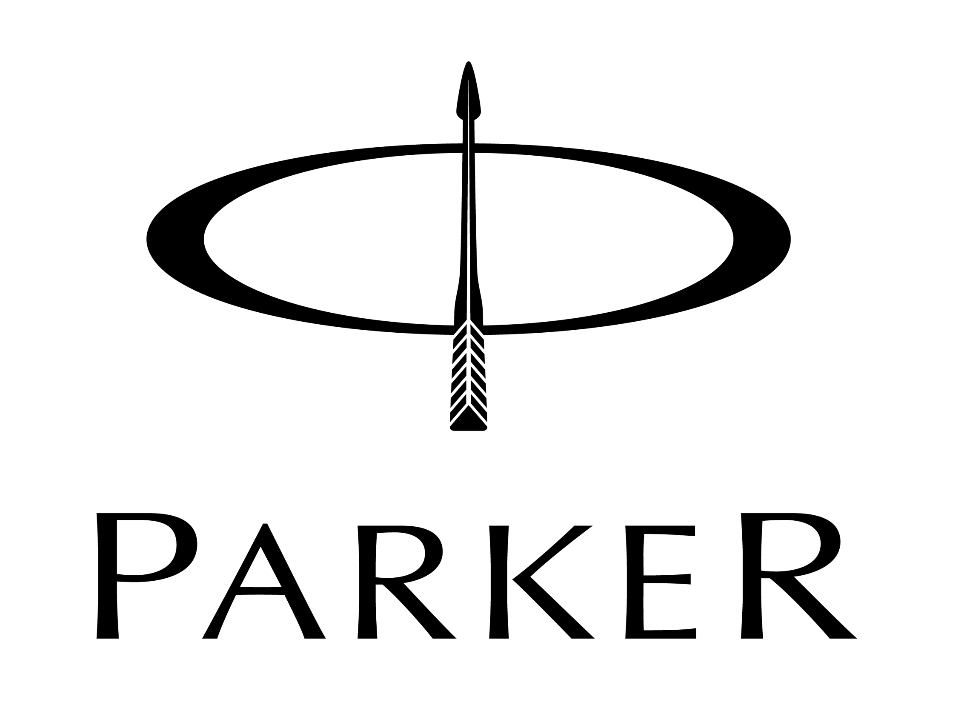 35
Scope of application
Undertaking
Economic activity

Offering goods and/or services in the market
Not government supervision tasks: Diego Cali
Social Solidarity Exception: Poucet and Pistre

If actor concerned is not considered an entity or an entity engaged in economic activity, we are not dealing with an undertaking. EU competition law in those circumstances does not apply to the particular market behaviour concerned.
36
EU competition law
Field characterised by its own scope of application
Applies only to activities relating to undertakings
Any entity, whatever form and way of financing
Engaged in an economic activity
…
37
Scope of application
Behaviour must produce effects within the territory of the internal market
Geographical effects in (a part of) the internal market
Can be part of one Member State
Can be one Member State
Can be more than one Member State

No really meaningful limit
Chinese and Russian enterprises agree to restrict products offered in Belgium = sufficient
Chinese and Korean enterprises conclude agreement to fix prices on Korean market => outside the scope of EU competition law
38
Scope of application
Behaviour must also affect trade between Member States

Court of Justice, Société Technique Minière: it must be possible to foresee with a sufficient degree of probability on the basis of a set of objective factors of law or of fact that the agreement in question may have an influence, direct or indirect, actual or potential, on the pattern of trade between Member States.
39
Scope of application
Practical example: Consten and Grundig
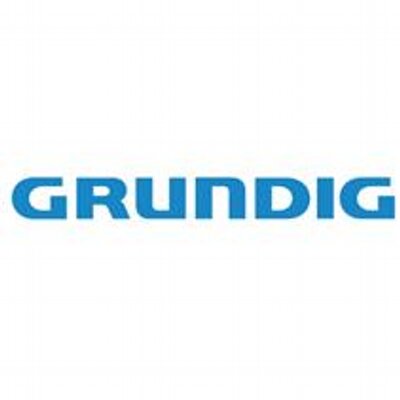 40
Scope of application
In this connexion, what is particularly important is whether the agreement is capable of constituting a threat, either direct or indirect, actual or potential, to freedom of trade between Member States in a manner which might harm the attainment of the objectives of a single market between States. Thus the fact that an agreement encourages an increase, even a large one, in the volume of trade between States is not sufficient to exclude the possibility that the agreement may 'affect' such trade in the abovementioned manner. In the present case, the contract between Grundig and Consten, on the one hand by preventing undertakings other than Consten from importing Grundig products into France, and on the other hand by prohibiting Consten from re-exporting those products to other countries of the Common Market, indisputably affects trade between Member States. These limitations on the freedom of trade, as well as those which might ensue for third parties from the registration in France by Consten of the GINT trade mark, which Grundig places on all its products, are enough to satisfy the requirement in question.
41
Scope of application
Appreciability of affecting trade between MS
2004 Commission guidelines – soft law

Affecting trade between MS
Notice pt. 20: according to settled case law the concept of "trade" also encompasses cases where agreements or practices affect the competitive structure of the market. Agreements and practices that affect the competitive structure inside the Community by eliminating or threatening to eliminate a competitor operating within the Community may be subject to the Community competition rules. When an undertaking is or risks being eliminated the competitive structure within the Community is affected and so are the economic activities in which the undertaking is engaged.
42
Scope of application
Directly, indirectly, actually or potentially affecting trade between Member States
Pt. 27: there is no obligation or need to calculate the actual volume of trade between Member States affected by the agreement or practice. For example, in the case of agreements prohibiting exports to other Member States there is no need to estimate what would have been the level of parallel trade between the Member States concerned, in the absence of the agreement. This interpretation is consistent with the jurisdictional nature of the effect on trade criterion. Community law jurisdiction extends to categories of agreements and practices that are capable of having cross-border effects, irrespective of whether a particular agreement or practice actually has such effects.
43
Scope of application
EU competition law only concerns appreciable effects on trade between Member States
Pt. 44: The effect on trade criterion incorporates a quantitative element, limiting Community law jurisdiction to agreements and practices that are capable of having effects of a certain magnitude. Agreements and practices fall outside the scope of application of Articles 81 and 82 when they affect the market only insignificantly having regard to the weak position of the undertakings concerned on the market for the products in question.
Appreciability can be appraised in particular by reference to the position and the importance of the relevant undertakings on the market for the products concerned.
44
Scope of application
Pt. 45: The assessment of appreciability depends on the circumstances of each individual case, in particular the nature of the agreement and practice, the nature of the products covered and the market position of the undertakings concerned. 
When by its very nature the agreement or practice is capable of affecting trade between Member States, the appreciability threshold is lower than in the case of agreements and practices that are not by their very nature capable of affecting trade between Member States. The stronger the market position of the undertakings concerned, the more likely it is that an agreement or practice capable of affecting trade between Member States can be held to do so appreciably
45
Scope of application
Negative presumption of appreciability (pt. 50) – trade is not normally affected if
Agreement is concluded between small and medium-sized enterprises
46
Scope of application
Alternatively, economic (rebuttable) presumption: 
if all undertakings involved have a market share of at least 5% on the relevant markets in which they are active, 
AND in the case of horizontal agreements, the aggregate annual Community turnover of the undertakings concerned in the products covered by the agreement does not exceed 40 million euro or in case of vertical agreements, the supplier’s turnover does not exceed 40 million euro
a presumption of competition between Member States being affected!

Practical disadvantage: need to define market (takes time, is costly, requires economic expertise)

RULE OF THUMB (also on exam)
Commission -5% + 40 million turnover presumptions
National authorities, courts, CJEU: definition Société Technique Minière
47
Scope of application
Case-by-case analysis remains necessary.

Meeting the 5% threshold, does not automatically mean that trade between MS is appreciably affected


Difficulties in practice, importance of economic expertise « back up »
48
Scope of application
National competition law: example of France
Art. L410-1 et seq. Code de commerce

Copy of EU competition law provisions, tailored to national territory

+ often provisions on the abuse of economic dependence (abus de dépendance économique – L420.2 Code de commerce)
Scope of application
Conclusion: in every competition law situation, first check whether three preliminary conditions have been fulfilled
Undertaking(s)?
Entity? 
Economic activity?
Behaviour produces effects on Internal Market territory?
Affect Trade between Member States?
If Commission initiates, 5% market share + 40 million (total or by supplier) rule
If not Commission, Société Technique Minière test

If third condition is not fulfilled, national competition law may still apply in the Member State where the effect is present
50
Practical exercise
In an attempt to prepare for the transition towards carbon neutrality, the Danish government decides to set up a « special carbon contribution » insurance scheme. This compulsory insurance mechanism requires every Danish business, including subsidiaries of foreign businesses to pay a sum of money into a fund that will be used directly to compensate current victims of climate change in Denmark. The contributions received will not be capitalised. The fund is set up and managed by the Danish government, but the actual organisation of the insurance policies is delegated to private insurers, who can decide to offer additional services to attract clients
51
Practical exercise (II)
AX and SB are two important insurers and decide to conclude an agreement streamlining their offering and dividing the Danish market among them. Would such an agreement potentially be captured by EU competition law?

Would your conclusion be the same with regard to an agreement concluded between AX and its parent company AXM, which would envisage the modalities under which AX can participate in the Danish carbon contribution insurance scheme?
52
Questions?
pieter.vancleynenbreugel@uliege.be
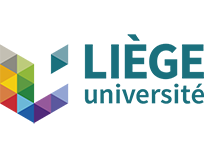 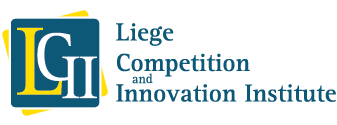 Droit européen de la concurrence – European competition law
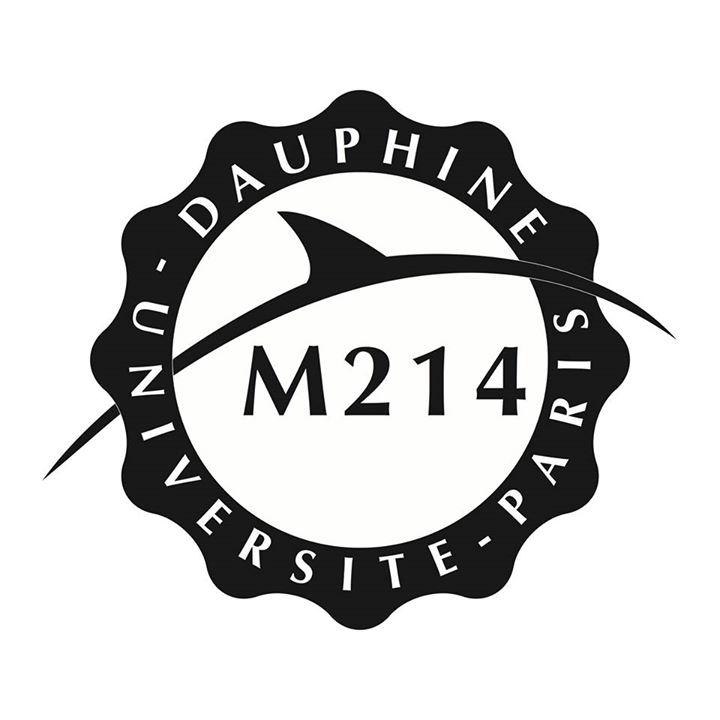 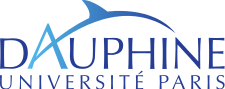 Prof. dr. Pieter Van Cleynenbreugel

		Module II
54
Module II
Prohibited collusive behaviour: cartels and similar agreements – article 101 TFEU
Part I: forms of restrictive behaviour (today)
Agreements
Decisions by associations of undertakings
Concerted Practices
Part II: restrictions on competition
Restrictions by object
Restrictions by effect
Ancillary restraints
De Minimis
Voidness of agreements (art. 101(2)) TFEU
55
Module II
Prohibited collusive behaviour: cartels and similar agreements – article 101 TFEU
Part III: exceptions and exemptions (tomorrow)
Block exemption regulations (exemptions par catégorie)
Individual exceptions (art. 101(3) TFEU)
Part IV: enforcement of article 101 TFEU (and 102 TFEU) (tomorrow + Wednesday)
Public enforcement: Commission and NCAs
Initiation of cases
Inspections and procedures
Leniency
Infringement decisions
Judicial review
Private enforcement: actions for damages
Directive 2014/104
56
Module II – part I
Article 101 TFEU
Forms of restrictive behaviour
57
Article 101(1) TFEU
1. The following shall be prohibited as incompatible with the internal market: all agreements between undertakings, decisions by associations of undertakings and concerted practices which may affect trade between Member States and which have as their object or effect the prevention, restriction or distortion of competition within the internal market,
58
Article 101(1) TFEU
and in particular those which:
(a) directly or indirectly fix purchase or selling prices or any other trading conditions;
(b) limit or control production, markets, technical development, or investment;
(c) share markets or sources of supply;
(d) apply dissimilar conditions to equivalent transactions with other trading parties, thereby placing them at a competitive disadvantage;
(e) make the conclusion of contracts subject to acceptance by the other parties of supplementary obligations which, by their nature or according to commercial usage, have no connection with the subject of such contracts.
59
Article 101(2) TFEU
2. Any agreements or decisions prohibited pursuant to this Article shall be automatically void.
60
Article 101(3) TFEU
3. The provisions of paragraph 1 may, however, be declared inapplicable in the case of:
— any agreement or category of agreements between undertakings,
— any decision or category of decisions by associations of undertakings,
— any concerted practice or category of concerted practices, which contributes to improving the production or distribution of goods or to promoting technical or economic progress, while allowing consumers a fair share of the resulting benefit, and which does not:
(a) impose on the undertakings concerned restrictions which are not indispensable to the attainment of these objectives;
(b) afford such undertakings the possibility of eliminating competition in respect of a substantial part of the products in question.
61
National pendant: art. L.420-1 Code de commerce
Sont prohibées même par l'intermédiaire direct ou indirect d'une société du groupe implantée hors de France, lorsqu'elles ont pour objet ou peuvent avoir pour effet d'empêcher, de restreindre ou de fausser le jeu de la concurrence sur un marché, les actions concertées, conventions, ententes expresses ou tacites ou coalitions, notamment lorsqu'elles tendent à :
1° Limiter l'accès au marché ou le libre exercice de la concurrence par d'autres entreprises ;
2° Faire obstacle à la fixation des prix par le libre jeu du marché en favorisant artificiellement leur hausse ou leur baisse ;
3° Limiter ou contrôler la production, les débouchés, les investissements ou le progrès technique ;
4° Répartir les marchés ou les sources d'approvisionnement.
62
National pendant
Art. L.420-3 Code de commerce
Est nul tout engagement, convention ou clause contractuelle se rapportant à une pratique prohibée par l’article L.420-1.
63
National pendant
I.-Ne sont pas soumises aux dispositions [de l’article L.420-1] les pratiques : 
1° Qui résultent de l'application d'un texte législatif ou d'un texte réglementaire pris pour son application ; 
2° Dont les auteurs peuvent justifier qu'elles ont pour effet d'assurer un progrès économique, y compris par la création ou le maintien d'emplois, et qu'elles réservent aux utilisateurs une partie équitable du profit qui en résulte, sans donner aux entreprises intéressées la possibilité d'éliminer la concurrence pour une partie substantielle des produits en cause. Ces pratiques qui peuvent consister à organiser, pour les produits agricoles ou d'origine agricole, sous une même marque ou enseigne, les volumes et la qualité de production ainsi que la politique commerciale, y compris en convenant d'un prix de cession commun ne doivent imposer des restrictions à la concurrence, que dans la mesure où elles sont indispensables pour atteindre cet objectif de progrès. 
II.-Certaines catégories d'accords ou certains accords, notamment lorsqu'ils ont pour objet d'améliorer la gestion des entreprises moyennes ou petites, peuvent être reconnus comme satisfaisant à ces conditions par décret pris après avis conforme de l'Autorité de la concurrence.
64
National pendant
Art. IV.1 Code belge de droit économique
Sont interdits, sans qu'une décision préalable ne soit nécessaire à cet effet, tous accords entre entreprises, toutes décisions d'associations d'entreprises et toutes pratiques concertées qui ont pour objet ou pour effet d'empêcher, de restreindre ou de fausser de manière sensible la concurrence sur le marché belge concerné ou une partie substantielle de celui-ci et notamment ceux qui consistent à:   1° fixer de façon directe ou indirecte les prix d'achat ou de vente ou d'autres conditions de transaction;   2° limiter ou contrôler la production, les débouchés, le développement technique ou les investissements;   3° répartir les marchés ou les sources d'approvisionnement;   4° appliquer, à l'égard de partenaires commerciaux, des conditions inégales à des prestations équivalentes en leur infligeant de ce fait un désavantage dans la concurrence;   5° subordonner la conclusion de contrats à l'acceptation, par les partenaires, de prestations supplémentaires qui, par leur nature ou selon les usages commerciaux, n'ont pas de lien avec l'objet de ces contrats.  
 § 2. Les accords ou décisions interdits en vertu du présent article sont nuls de plein droit. 
 § 3. Toutefois, les dispositions du paragraphe 1er ne s'appliquent pas:   1° à tout accord ou catégorie d'accords entre entreprises,   2° à toute décision ou catégorie de décisions d'associations d'entreprises, et   3° à toute pratique concertée ou catégorie de pratiques concertées,   qui contribuent à améliorer la production ou la distribution des produits, qui contribuent à promouvoir le progrès technique ou économique, ou qui permettent aux petites et moyennes entreprises d'affermir leur position concurrentielle sur le marché concerné ou sur le marché international, tout en réservant aux utilisateurs une partie équitable du profit qui en résulte et sans toutefois:   a) imposer aux entreprises intéressées des restrictions qui ne sont pas indispensables pour atteindre ces objectifs;   b) donner à ces entreprises la possibilité, pour une partie substantielle des produits en cause, d'éliminer la concurrence.
65
Article 101 TFEU
does not apply
NO
NO
NO
1. Two or more separate
undertakings?
3. Behaviour affects trade 
Between Member States
2. Behaviour produces effects
on internal market
YES
YES
YES
66
Article 101(1) TFEU
Are prohibited:
Behaviour between at least two undertakings, producing effects on the internal market territory and affecting trade between Member States (see module I)

Agreements, decisions by associations of undertakings or concerted practices: form of restrictive behaviour (this module)

Restricting competition by object or effect: substance of restrictive behaviour (next module)
67
Article 101(1) TFEU
Are prohibited:
Behaviour between at least two undertakings, producing effects on the internal market territory and affecting trade between Member States (see module I)

Agreements, decisions by associations of undertakings or concerted practices: form of restrictive behaviour (this module)

Restricting competition by object or effect: substance of restrictive behaviour (next module)
68
Agreements, decisions or concerted practices
Agreements
Decisions of associations of undertakings
Concerted practices

Three notions, capturing same kind of market behaviour
Different standards of proof
Different legal presumptions
Single and continuous infringement possible
69
Agreements, decisions or concerted practices
Agreements
Functional approach
Any explicit or implicit concurrence of wills – meeting of the minds
Contracts, gentlemen’s agreements, memoranda of understanding
Form is completely irrelevant
Expressing joint intent
Yet important for proving existence of agreement
Type of agreement is irrelevant
Horizontal agreements (competitors)
E.g. between car manufacturers
Vertical agreements (different supply chain actors)
E.g. between franchisor and franchisee
70
Agreements, decisions or concerted practices
Practical example: Consten and Grundig
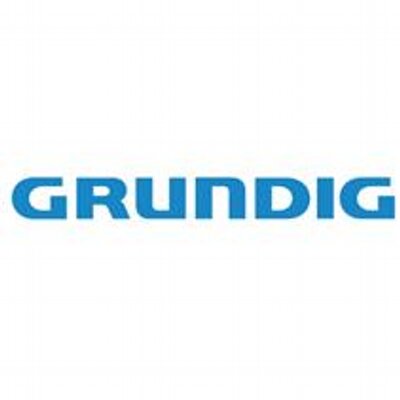 71
Agreements, decisions or concerted practices
Decisions by associations of undertakings
Association of undertakings is not necessarily an undertaking
Decision by association
Decision aimed at undertaking – members of association
E.g. association of architects imposing minifum fees on its members
E.g. association of bakers ‘suggesting’ target price for freshly baked bread
Decision effectively hints at (implicit) agreement between undertakings-members of the association
72
Agreements, decisions or concerted practices
Practical example: Wouters



More recent – and more controversial?? – example: Mastercard
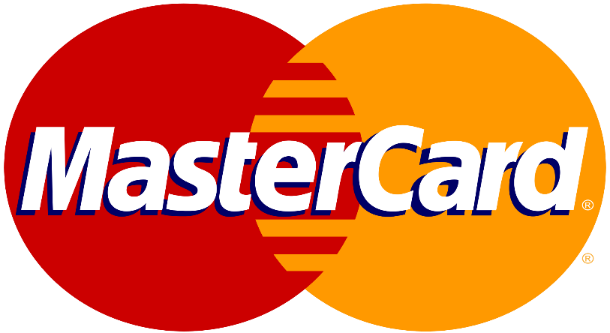 73
Agreements, decisions or concerted practices
Concerted practice
‘Contact without contract’
Suspicious parallel conduct
Alternative if no proof of agreement can be found
Coordination between undertakings, which, without having reached the stage where an agreement properly so-called has been concluded, knowingly substitutes practical cooperation between [undertakings] for the risks of competition (ICI v Commission)
74
Agreements, decisions or concerted practices
Practical example: T-Mobile
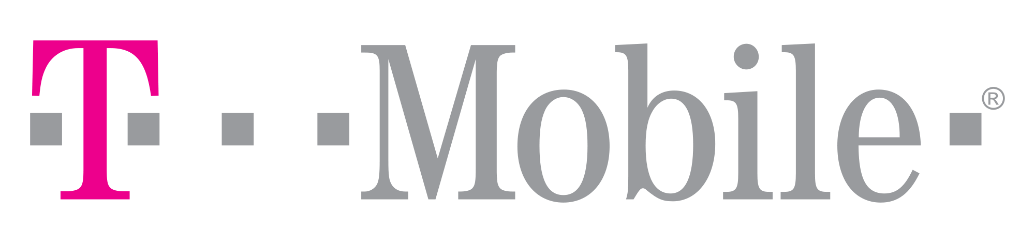 75
Agreements, decisions or concerted practices
Concerted practice
Legal presumptions of concerted action
Anic standards
Proof of parallel market behaviour triggers rebuttable presumption of concerted action
To rebut the presumption, undertakings have to demonstrate that their behaviour can only and exclusively be explained by actions any rational market participant would have taken in the same situation (difficult to rebut in practice)
See however Case T-442/08, CISAC v Commission
Commission bears at least part of the burden of proof in demonstrating circumstances that justify parallel behaviour being suspicious
<-> rational parallel behaviour?
76
Article 101 TFEU
does not apply
NO
NO
NO
1. Two or more separate
undertakings?
3. Behaviour affects trade 
Between Member States
2. Behaviour produces effects
on internal market
YES
YES
NO
YES
6. Concerted practice
5. Decision by an
association of undertakings?
4. Agreement?
NO
NO
77
Questions?
pieter.vancleynenbreugel@uliege.be
78
Module II – part II
Article 101 TFEU
Restrictions of competition targeted by EU law
79
Article 101(1) TFEU
Are prohibited:
Behaviour between at least two undertakings, producing effects on the internal market territory and affecting trade between Member States (see module I)

Agreements, decisions by associations of undertakings or concerted practices: form of restrictive behaviour (previous part of this module)

Restricting competition by object or effect: substance of restrictive behaviour (this part of the second module)
80
Object or effect
Object v. Effect
Collusive behaviour, e.g. cartel behaviour
Behaviour ‘automatically’ considered to be anticompetitive – restrictions by object – limited category
Unreasonable market behaviour – restrictions by effect – necessitates economic analysis

restrictions by object – no analysis of effects of behaviour on the market
Price fixing
Resale Price Maintenance (RPM)
Imposing minimum price in vertical distribution relationship
Market partitioning
Output restriction
…?
81
Object or effect
Practical example: Consten and Grundig
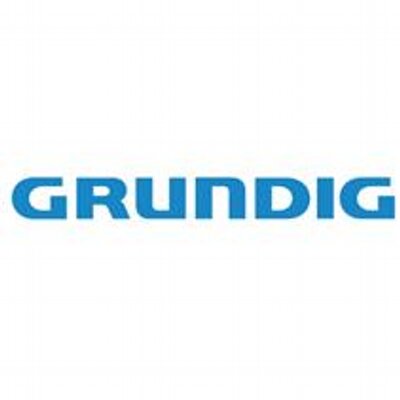 82
Object or effect
‘Automatically’ anticompetitive – restrictions by object
No assessment of specific market effects necessary
Anticompetitive object emerges from
Types of activities covered by agreement
Economic, legal and factual context in which agreement emerged
Subjective intent (?) of the parties to the agreement

Unreasonable market behaviour – restrictions by effect
Prevention, restriction or distortion of competition within relevant market
83
Object or effect
Unreasonable market behaviour – restrictions by effect
Definition of relevant market
1997 Commission Notice
Effects of behaviour on market
Need for (economic) theory of harm?
Non-economic considerations here? (C-309/99, Wouters)
Ancillary restraints objectively necessary to non-restrictive practices (Case 161/84, Pronuptia) 
Case-by-case analysis and Commission guidance
Examples
Imposition of suggested maximum price to distributors
Exclusive distribution agreements
Case C-501/06 P, GlaxoSmithKline
84
Object or effect
Certain prima facie restraints do not qualify as a restriction of competition

So-called ancillary restraints to achieve another purpose
Selective distribution agreements:
Case 26/76, Metro
Case 161/84, Pronuptia
Case C-439/09, Pierre Fabre
Case C-230/16, Coty Germany
Restrictions objectively necessary to achieve an objective in the general interest
Case C-309/99, Wouters
85
Object or effect
Difference in analysis horizontal and vertical agreements?

Horizontal agreements considered more dangerous for competition

Vertical agreements deemed more easily to bring procompetitive effects
86
De Minimis
Prior to commencing effects-based analysis, question remains whether competition is appreciably affected
In relation to Article 101 TFEU: De Minimis (2014 Commission Notice)
Not binding, yet legitimate expectations
Market share thresholds determine whether or not EU competition law principally applies
87
De Minimis
Thresholds
Horizontal agreements: aggregate market share of no more than 10%
Vertical agreements: each party market share of no more than 15%
Mixed agreements: no more than 10%
Cumulative foreclosure effects: 5%
Hardcore restrictions
Price fixing
Resale price maintenance
Territorial sales limitations
Object restrictions are never De Minimis
Case C-226/11, Expedia
88
Article 101 TFEU
does not apply
NO
NO
NO
1. Two or more separate
undertakings?
3. Behaviour affects trade 
Between Member States
2. Behaviour produces effects
on internal market
YES
YES
NO
YES
6. Concerted practice
5. Decision by an
association of undertakings?
4. Agreement?
NO
NO
YES
YES
YES
Behaviour is not prohibited
under Article 101(1) TFEU
8. Restriction by effect–
if yes, prohibited if appreciable
(not de minimis)
NO
7. Restriction by object –
if yes,
prohibited in principle
NO
89
Prohibition
Voidness or nullity of agreement
Most powerful civil law sanction
Agreement never deemed to have existed
Ex tunc
Agreement can be partially void, if anticompetitive parts are severable
Anyone can invoke voidness
Even parties to the contract: C-435/99, Courage v Crehan
Party to the agreement could even ask for damages to be awarded for breach of EU competition law

Both Article 101(1) and 101(2) have direct effect
90
Prohibition
Prohibition decisions can be adopted by
European Commission
Article 7 Regulation 1/2003
Commitments as alternative (Article 9 Regulation 1/2003)
Fines (Article 23 Regulation 1/2003)
National Competition Authorities
Article 3 Regulation 1/2003
Fines or criminal sanctions can be imposed in accordance with national law
National courts
Must declare agreement null and void
Apply other civil/common law remedies
91
Questions?
pieter.vancleynenbreugel@uliege.be
92
Module II – part III
Article 101 TFEU
Exemptions and exceptions
93
Article 101 TFEU
does not apply
NO
NO
NO
1. Two or more separate
undertakings?
3. Behaviour affects trade 
Between Member States
2. Behaviour produces effects
on internal market
YES
YES
NO
YES
6. Concerted practice
5. Decision by an
association of undertakings?
4. Agreement?
NO
NO
YES
YES
YES
Behaviour is not prohibited
under Article 101(1) TFEU
8. Restriction by effect–
if yes, prohibited if appreciable
(not de minimis)
NO
7. Restriction by object –
if yes,
prohibited in principle
NO
94
Exceptions to the prohibition
Even if particular agreements or practices are restrictive (by object or by effect) of competition in the internal market, prohibited behaviour can be justified:

Ex ante regulatory exemption – Commission automatically and generally exempts categories of agreements from the prohibition
Ex post justification assessment: individual exception on the basis of Article 101(3) TFEU
95
Block exemptions
Council Regulation 19/65/EEC
Delegation to European Commission
Block Exemption Regulations
Binding and directly applicable
Both horizontal and vertical agreements
Originally, both general and sector-specific legislation (e.g. insurance, postal services...)

Key instrument: Regulation 330/2010: vertical agreements
Generally applicable to all vertical agreements
Less formalistic approach
More economic - market thresholds approach
30% market share threshold on each level of supply chain
Hardcore restrictions – resale price maintenance, territorial limitations, but limits tolerated on exclusive and selective distribution agreements
96
Block exemptions
Commission Regulation 461/2010: motor vehicles

Article 4: pursuant to Article 101(3) of the Treaty and subject to the provisions of this Regulation Article 101(1) of the Treaty shall not apply to vertical agreements relating to the conditions under which the parties may purchase, sell or resell spare parts for motor vehicles or provide repair and maintenance services for motor vehicles, which fulfil the requirements for an exemption under Regulation (EU) No 330/2010 and do not contain any of the hardcore clauses listed in Article 5 of this Regulation.

This exemption shall apply to the extent that such agreements contain vertical restraints.
97
Block exemptions
Commission Regulation 461/2010: motor vehicles
Hard core restrictions
the restriction of the sales of spare parts for motor vehicles by members of a selective distribution system to independent repairers which use those parts for the repair and maintenance of a motor vehicle;
the restriction, agreed between a supplier of spare parts, repair tools or diagnostic or other equipment and a manufacturer of motor vehicles, of the supplier’s ability to sell those goods to authorised or independent distributors or to authorised or independent repairers or end users
the restriction, agreed between a manufacturer of motor vehicles which uses components for the initial assembly of motor vehicles and the supplier of such components, of the supplier’s ability to place its trade mark or logo effectively and in an easily visible manner on the components supplied or on spare parts
98
Block exemptions
Technology transfer agreements: Commission Regulation 316/2014
What are technology transfer agreements?
Block exemption
Horizontal: total market share no more than 20%
Vertical: each no more than 30%

Hard-core restriction
Price fixing
Output limitations
Market segmenting, yet licensing exceptions

Excluded restrictions: « mutuality » obligations
99
Block exemptions
Horizontal agreements
Commission Regulation 1217/2010: research and development agreements
Pooling or joining research and development capabilities excluded from Article 101(1) TFEU
Combined market share may not be more than 25%, exemption lasts 7 years in case of joint exploitation
Conditions: full access to all agreement parties to research results
Access for all to relevant know-how to enable joint research developments
Hard core restrictions
Price fixing, output limitation, market segmenting
Prohibition on parties to continue their research independently
Excluded restrictions: impeding parties to challenge IP rights after completion or to grant licenses for products emerging from joined research results
100
Block exemptions
Horizontal agreements
Commission Regulation 1218/2010: specialisation agreements
An agreement between two or more parties which are active on the same product market by virtue of which one party or all parties reciprocally agree to fully or partly cease production of certain products or to refrain from producing those products and to purchase them from the other party/other parties, who agrees to produce and supply those products
Combined market share may not exceed 20% on any relevant market
Hard core restrictions: price fixing, output limitation, market segmenting
Excluded restrictions?
101
Block exemptions
Sector-specific block exemptions

Insurance – Regulation 267/2010

Agricultural products – Regulation 1308/2013 - CMO
Competition law as an instrument of EU economic policy?
102
Exceptions to the prohibition
Even if particular agreements or practices are restrictive (by object or by effect) of competition in the internal market, prohibited behaviour can be justified:

Ex ante regulatory exemption – Commission automatically and generally exempts categories of agreements from the prohibition
Ex post justification assessment: individual exception on the basis of Article 101(3) TFEU
103
Individual exceptions
Article 101(3) TFEU
Individual, administrative or judicial decision that Article 101(1) does not apply
Previously no direct effect: notification to the Commission (Regulation 17/62)
Direct effect since 1 May 2004 (no longer any notification possible !)
Self-Assessment
Benefits of agreement and/or practice outweigh anticompetitive object/effect
Commission guidelines on Art. 101(3)
104
Individual exceptions
Article 101(3) TFEU conditions
Two positive conditions
Contribution to improving production/distribution or technical and economic progress
Allowing consumers a fair share of benefits
Two negative conditions
No imposition of non-indispensable restrictions
No elimination of competition in respect of substantial part of products in question
Room for non-economic public policy objectives?
Environmental protection
Sustainable development
Maintaining cultural diversity?
…?
105
National pendant
I.-Ne sont pas soumises aux dispositions [de l’article L.420-1] les pratiques : 
1° Qui résultent de l'application d'un texte législatif ou d'un texte réglementaire pris pour son application ; 
2° Dont les auteurs peuvent justifier qu'elles ont pour effet d'assurer un progrès économique, y compris par la création ou le maintien d'emplois, et qu'elles réservent aux utilisateurs une partie équitable du profit qui en résulte, sans donner aux entreprises intéressées la possibilité d'éliminer la concurrence pour une partie substantielle des produits en cause. Ces pratiques qui peuvent consister à organiser, pour les produits agricoles ou d'origine agricole, sous une même marque ou enseigne, les volumes et la qualité de production ainsi que la politique commerciale, y compris en convenant d'un prix de cession commun ne doivent imposer des restrictions à la concurrence, que dans la mesure où elles sont indispensables pour atteindre cet objectif de progrès. 
II.-Certaines catégories d'accords ou certains accords, notamment lorsqu'ils ont pour objet d'améliorer la gestion des entreprises moyennes ou petites, peuvent être reconnus comme satisfaisant à ces conditions par décret pris après avis conforme de l'Autorité de la concurrence.
106
Individual exceptions
Practical example: Consten and Grundig
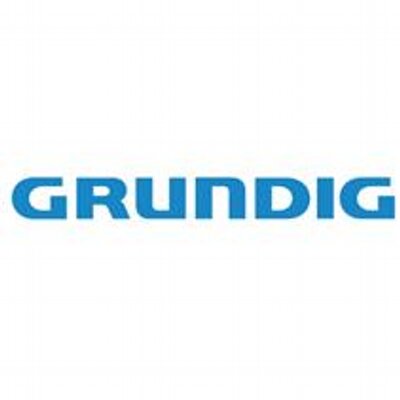 107
Individual exceptions
In practice, 2011 Commission guidelines on horizontal co-operation agreements

A horizontal agreement may therefore decrease the parties’ decision-making independence and as a result increase the likelihood that they will coordinate their behaviour in order to reach a collusive outcome but it may also make coordination easier, more stable or more effective for parties that were already coordinating before, either by making the coordination more robust or by permitting them to achieve even higher prices

Article 101(3) presented as a purely economic efficiencies test
108
Individual exceptions
In practice, 2010 Commission guidelines on vertical agreements

Recital 6: for most vertical restraints, competition concerns can only arise if there is insufficient competition at one or more levels of trade, that is, if there is some degree of market power at the level of the supplier or the buyer or at both levels. Vertical restraints are generally less harmful than horizontal restraints and may provide substantial scope for efficiencies

Clear focus on balancing anti-competitive and pro-competitive effects of vertical agreements
109
Article 101 TFEU
does not apply
NO
NO
NO
1. Two or more separate
undertakings?
3. Behaviour affects trade 
Between Member States
2. Behaviour produces effects
on internal market
YES
YES
NO
YES
6. Concerted practice
5. Decision by an
association of undertakings?
4. Agreement?
NO
NO
YES
YES
YES
Behaviour is not prohibited
under Article 101(1) TFEU
8. Restriction by effect–
if yes, prohibited if appreciable
(not de minimis)
NO
7. Restriction by object –
if yes,
prohibited in principle
NO
YES
YES
YES
Behaviour is prohibited and
subject to voidness and
administrative fines
10. Article 101(3) exception?
NO
9. Block exemption?
NO
YES
110
Module II – Part IV
Article 101 TFEU (and Article 102 TFEU)
Enforcement
111
So far…
General scope of application of EU competition law
Undertakings
Effect on internal market territory
Affecting trade/competition between Member States (5% quick look test)
Article 101 TFEU
Agreements, decisions by associations of undertakings or concerted practices
Object or effect restriction of competition
Block exemptions and individual exceptions (Art. 101(3) TFEU)
Next step? – Article 102 TFEU – prohibition on abuse of dominant behaviour
Yet, first a few observations on enforcement
112
Enforcement of Articles 101 – 102 TFEU
Public enforcement


Private enforcement
113
Enforcement of Articles 101-102 TFEU
Strong EU focus on public enforcement; limited room for private enforcement

Public enforcement
Enforcement by public authority (Commission, national competition authority)
in the general interest

Private enforcement
Enforcement by private parties (consumers, competitors, representative organisations)
in their own interest (damages actions in front of a judge on the basis of competition law infringements)
114
Enforcement of Articles 101 – 102 TFEU
Public enforcement


Private enforcement
115
Public enforcement
One of the most distinctive elements of EU competition law
Very strong supranational enforcement powers
European Commission (art. 105 TFEU)
Infringement decisions
Fines of up to 10 % of worldwide turnover
Periodic Penalty payments
State aid recovery decisions
National competition authorities and courts
Obligation to apply EU competition law
116
Public enforcement
Article 105 TFEU: 
[…] The Commission shall ensure the application of the principles laid down in Articles 101 and 102. On application by a Member State or on its own initiative, and in cooperation with the competent authorities in the Member States, which shall give it their assistance, the Commission shall investigate cases of suspected infringement of these principles. If it finds that there has been an infringement, it shall propose appropriate measures to bring it to an end.
If the infringement is not brought to an end, the Commission shall record such infringement of the principles in a reasoned decision. The Commission may publish its decision and authorise Member States to take the measures, the conditions and details of which it shall determine, needed to remedy the situation
117
Public enforcement
Old regime: Regulation 17/62

Current regime: Regulation 1/2003
Article 4: confirms Article 105 TFEU
Article 7: infringement decisions
Article 9: commitment decisions
Article 23: administrative fines of up to 10% of undertaking’s global turnover (chiffre d’affaires)
118
Public enforcement
119
Public enforcement
Start of Commission investigation

Complaint – Commission has discretion
Own initiative
Leniency procedure (clémence)
Commission notice (= soft law)
Whistleblower regime
Immunity from fines
Reduction in fines
Marker application
120
Public enforcement
European Commission acts as
Investigator/Policeman (DG Comp)
Inspection powers upon complaint, own initiative, leniency application
Requesting information
Business secrets, privileged information?
Prosecutor (DG Comp)
Statement of Objections
Hearing in front of independent Hearing Officer
Decision-maker/ ‘Administrative Judge’ (college of Commissioners)
Collegiate decision based upon report by DG Comp and Hearing Officer
Infringement + fining decision!!
121
Public enforcement
Compatibility with right to a fair trial – article 6 ECHR?

Commission procedure as « criminal procedure »?

Impact on procedure itself

Impact on judicial review afterwards
122
Public enforcement
Modernised enforcement techniques to enhance deterrence (since 2004)
‘Leniency’
Commitments and Settlements
Article 9 Regulation 1/2003: no infringement established, yet commitment to end behaviour
Settlement = admitting to infringement in return for fine reduction of 10%: admitting to ‘guilt’; Regulation 622/2008
123
Public enforcement
Commission infringement or commitment decisions can be reviewed on the basis of Article 263 TFEU
In Airtours, Tetra Laval, the Court annulled Commission decisions
Thorough review of factual evidence
Is evidence correct?
Is evidence correctly relied upon?

Margin of assessment nevertheless remains
Discretion by Commission
Court does not replace Commission
124
Public enforcement
Can result in annulment of Commission Decision

Court cannot adopt new decision
General Court rules in first instance review
Court of Justice can hear appeals on points of law
125
Public enforcement
Commission fines
As a matter of EU law, fines are administrative in nature
Up to 10% of global worldwide turnover
2006 Fining guidelines


Unlimited judicial review over fines!
Article 261 TFEU jo. Article 31 Regulation 1/2003: The Court of Justice shall have unlimited jurisdiction to review decisions whereby the Commission has fixed a fine or periodic penalty payment. It may cancel, reduce or increase the fine or periodic penalty payment imposed.
126
Public enforcement
National competition authorities (NCAs)
Obligation to apply Articles 101 and 102 TFEU?

Article 3: when applying national competition law to behaviour affecting trade between Member States, obligation to apply Articles 101 and/or 102 TFEU as well

What EU law permits, cannot be prohibited by national competition law

Stricter unilateral legislation

Sanctions imposed on natural persons/directors
Even criminal prosecution possible?
127
Public enforcement
National competition authorities (NCAs)

Article 35: Member State institutional autonomy

Independent administrative agencies

Ministerial departments

(Administrative) courts
128
Public enforcement
On-going developments: Directive 2019/1, to be transposed by 4 February 2021

National law prevents many NCAs from having the necessary guarantees of independence, resources, and enforcement and fining powers to be able to enforce Union competition rules effectively. This undermines their ability to effectively apply Articles 101 and 102 TFEU and to apply national competition law in parallel to Articles 101 and 102 TFEU. For example, under national law many NCAs do not have effective tools to find evidence of infringements of Articles 101 and 102 TFEU or to fine undertakings which break the law, or do not have adequate human and financial resources and operational independence to apply Articles 101 and 102 TFEU effectively. This is capable of preventing NCAs from taking any action at all or limiting their enforcement actions. The lack of guarantees of independence, resources, and enforcement and fining powers for many NCAs to be able to apply Articles 101 and 102 TFEU effectively means that undertakings engaging in anti-competitive practices might face very different outcomes in proceedings, depending on the Member State in which they are active. They might be subject to no enforcement under Article 101 or 102 TFEU or they might only be subject to ineffective enforcement. For example, in some Member States, undertakings can escape liability for fines simply by restructuring.

Art. 4(5) Directive: independent national authorities free to set their own enforcement priorities
129
Public enforcement
On-going developments: Directive 2019/1
Safeguards for effective EU competition law enforcement by national competition authorities (NCAs)
Art. 3: procedures need to comply with EU fundamental rights, including those in the Charter
Art. 4: independence of national competition authorities
(1) To guarantee the independence of national administrative competition authorities when applying Articles 101 and 102 TFEU, Member States shall ensure that such authorities perform their duties and exercise their powers impartially and in the interests of the effective and uniform application of those provisions, subject to proportionate accountability requirements and without prejudice to close cooperation between competition authorities in the European Competition Network.
(3) The persons who take decisions exercising the powers in Articles 10 to 13 and Article 16 of this Directive in national administrative competition authorities 
shall not be dismissed from such authorities for reasons related to the proper performance of their duties or to the proper exercise of their powers for the application of Articles 101 and 102 TFEU.
They may be dismissed only if they no longer fulfil the conditions required for the performance of their duties or if they have been found guilty of serious misconduct under national law. The conditions required for the performance of their duties, and what constitutes serious misconduct, shall be laid down in advance in national law, taking into account the need to ensure effective enforcement.
(4) Member States shall ensure that the members of the decision-making body of national administrative competition authorities are selected, recruited or appointed according to clear and transparent procedures laid down in advance in national law.
130
Public enforcement
On-going developments: Directive 2019/1
Art. 4: independence
(2) Member States shall at a minimum ensure that the staff and persons who take decisions exercising the powers in Articles 10 to 13 and Article 16 of this Directive in national administrative competition authorities:
are able to perform their duties and to exercise their powers for the application of Articles 101 and 102 TFEU independently from political and other external influence;
neither seek nor take any instructions from government or any other public or private entity when carrying out their duties and exercising their powers for the application of Articles 101 and 102 TFEU, without prejudice to the right of a government of a Member State, where applicable, to issue general policy rules that are not related to sector inquiries or specific enforcement proceedings;
refrain from taking any action which is incompatible with the performance of their duties and/or with the exercise of their powers for the application of Articles 101 and 102 TFEU and are subject to procedures that ensure that, for a reasonable period after leaving office, they refrain from dealing with enforcement proceedings that could give rise to conflicts of interest.
131
Public enforcement
On-going developments: Directive 2019/1
Minimum resources and powers
Powers to inspect business and private premises
Power to take statements and interviews
Interim measures
Infringement or commitment decisions
Access to the file by prosecuted parties + limits to use evidence by third parties
Fines and periodic penalty payments

Obligation to have a leniency system in place similar to the Commission’s
132
Public enforcement
National competition authorities (NCAs)

take part in European Competition Network

information exchanges

case allocation
133
Enforcement of Articles 101 – 102 TFEU
Public enforcement


Private enforcement
134
Private enforcement
Contractual civil actions
E.g. Pronuptia


Non-contractual civil actions
Actions for damages grounded in national non-contractual liability / tort law
e.g. Article 1382 CC
135
Private enforcement
Damages actions promoted by the CJEU
Case C-453/99, Courage v Crehan, para 26: The full effectiveness of Article [101] of the Treaty and, in particular, the practical effect of the prohibition laid down in Article [101](1) would be put at risk if it were not open to any individual to claim damages for loss caused to him by a contract or by conduct liable to restrict or distort competition

Joined cases C-295/04 to C-298/04, Manfredi, para 62:  In the absence of [EU] rules governing the matter, it is for the domestic legal system of each Member State to designate the courts and tribunals having jurisdiction and to lay down the detailed procedural rules governing actions for safeguarding rights which individuals derive directly from [EU] law, provided that such rules are not less favourable than those governing similar domestic actions (principle of equivalence) and that they do not render practically impossible or excessively difficult the exercise of rights conferred by [EU] law (principle of effectiveness)
136
Private enforcement
Limited relevance of damages actions in practice

Infringement decision = proof of fault
Commitment decision?
Access to leniency files containing a confession by one undertaking? – Case C-360/09, Pfleiderer – Case C-536/11, Donau Chemie

How to quantify damages?
How to determine causal relationship between fault and damage?
137
Private enforcement
Directive 2014/104/EU:

Article 1: This Directive sets out certain rules necessary to ensure that anyone who has suffered harm caused by an infringement of competition law by an undertaking or by an association of undertakings can effectively exercise the right to claim full compensation for that harm from that undertaking or association. It sets out rules fostering undistorted competition in the internal market and removing obstacles to its proper functioning, by ensuring equivalent protection throughout the Union for anyone who has suffered such harm.
138
Private enforcement
Article 3: right to full compensation

Articles 5-7: disclosure of evidence

Disclosure obligation by defendant or third party

Black list for NCA files: leniency statements and settlement submissions
139
Private enforcement
Article 9:

Member States shall ensure that an infringement of competition law found by a final decision of a national competition authority or by a review court is deemed to be irrefutably established for the purposes of an action for damages brought before their national courts under Article 101 or 102 TFEU or under national competition law.

Member States shall ensure that where a final decision referred to in paragraph 1 is taken in another Member State, that final decision may, in accordance with national law, be presented before their national courts as at least prima facie evidence that an infringement of competition law has occurred and, as appropriate, may be assessed along with any other evidence adduced by the parties.
140
Private enforcement
Article 10:
limitation periods of at least five years

Article 11:

Joint and several liability
SME exception
141
Private enforcement
Article 13-14:

Passing-on defence


Indirect purchaser standing
142
Private enforcement
What has not been harmonised?

Quantification of damages

Establishment of causal link

Determination whether commitment decision may suffice as proof of fault
143
Questions?
pieter.vancleynenbreugel@uliege.be
144
Practical exercises
145
Vittal (40%), Velvoc (21%), Avein (5%), Pas (7%) and Froidefontaine (8%) are the five most important market players in the market for bottled mineral water in the Benelux countries. Together, they occupy an 81% market share (according to an economic analysis of the market, the relevant product is considered to be bottled mineral water, whereas the Benelux is considered to be a homogenous mineral water region within the EU internal market). Jumbo Albert, a large supermarket chain, having a 70% market share in the Netherlands and 60% in Belgium and Luxemburg, notices a sudden refusal by Vittal to distribute its bottled mineral water. Shortly afterwards, Velvoc, Avein, Pas do the same, leaving Froidefontaine as the only supplier of mineral water. Jumbo Albert, having experienced similar issues before, immediately contacts the European Commission and files a complaint. Acting on the basis of that complaint, the Commission initiates an investigation into the market practices of bottled mineral water producers. It discovers that representatives of all five companies attended a conference organized by the International Association of Mineral Water Producers, this year held in Eugene, Oregon, United States, two weeks prior to the start of pricing increases, during which ‘green water bottling’ techniques were discussed. It turns out that the producers decided to join forces to produce greener bottling techniques but in order to finance this, they would refrain from competing temporarily on certain market segments. You are a stagiaire at the cabinet of the Competition Commissioner, Ms. Vestager. Your superior, in charge of preparing the statement of objections for the Commissioner, asks you to verify whether EU competition law applies and whether an unjustified restriction of competition per Article 101 TFEU has taken place here.
146
Article 101 TFEU
does not apply
NO
NO
NO
1. Two or more separate
undertakings?
3. Behaviour affects trade 
Between Member States
2. Behaviour produces effects
on internal market
YES
YES
NO
YES
6. Concerted practice
5. Decision by an
association of undertakings?
4. Agreement?
NO
NO
YES
YES
YES
Behaviour is not prohibited
under Article 101(1) TFEU
8. Restriction by effect–
if yes, prohibited if appreciable
(not de minimis)
NO
7. Restriction by object –
if yes,
prohibited in principle
NO
YES
YES
YES
Behaviour is prohibited and
subject to voidness and
administrative fines
10. Article 101(3) exception?
NO
9. Block exemption?
NO
YES
147
Case pens (I)
Bicpens – a French distributor of United States’ stationary producer Bicpensils – approaches Crossroads Supermarkts with a proposal to agree on the distribution of a fixed number of Bicpensils for a fixed price. 
Crossroads decides to accept the offer by Bicpens to act as an exclusive distributor of Bicpensils to final consumers in France. Under the terms of the contract concluded, Crossroads is obliged to charge at least 0,12 € per Bicpensil sold and to buy at least 2,560,000 Bicpensils from Bicpens at a rate of 0,11 € per item bought. The terms of this contract have been fixed in writing and have been published on both companies’ websites.
As a result of the new agreement, InterHyper is no longer able to receive Bicpensils from Bicpens; it asks you – its in-house counsel – to look at the agreement. Assess the abovementioned contract under Article 101 TFEU. Are we dealing with an agreement? What kind of agreement? Does this agreement restrict competition on the basis of the facts provided to you?
148
Case pens (II)
Would your answer be the same if the following information was available to you: In the market of non-refillable writing instruments, Bicpens has a market share of 29%, whereas Crossroads enjoys a market share of 32% in the market of supermarket distributors.
Would your answer be different if Bicpens had a market share of 48% of the non-refillable writing instruments market? Suppose that the agreement did not contain a minimum resale price, would your answer to the previous questions have been different?
Under what conditions could a prima facie restrictive agreement between Bicpens and Crossroads be justified? Explore all options in this regard.
149
Article 101 TFEU
does not apply
NO
NO
NO
1. Two or more separate
undertakings?
3. Behaviour affects trade 
Between Member States
2. Behaviour produces effects
on internal market
YES
YES
NO
YES
6. Concerted practice
5. Decision by an
association of undertakings?
4. Agreement?
NO
NO
YES
YES
YES
Behaviour is not prohibited
under Article 101(1) TFEU
8. Restriction by effect–
if yes, prohibited if appreciable
(not de minimis)
NO
7. Restriction by object –
if yes,
prohibited in principle
NO
YES
YES
YES
Behaviour is prohibited and
subject to voidness and
administrative fines
10. Article 101(3) exception?
NO
9. Block exemption?
NO
YES
150
Case painting
After the yearly painters’ association meeting, organised in Biarritz, the CEO’s of Grey Paintings and Nuance Paintings are seen together having a drink in a hotel bar. In the weeks following this meeting, prices for their specialised painting products suddenly increase. Assuming that both Grey Paintings and Nuance Paintings are undertakings active across the internal market in France, Spain, Portugal and Italy and that EU competition law is applicable to their behaviour, could such joint behaviour be considered as problematic from the point of view of EU competition law? Why and on what conditions? Could the businesses justify their behaviour?
151
Article 101 TFEU
does not apply
NO
NO
NO
1. Two or more separate
undertakings?
3. Behaviour affects trade 
Between Member States
2. Behaviour produces effects
on internal market
YES
YES
NO
YES
6. Concerted practice
5. Decision by an
association of undertakings?
4. Agreement?
NO
NO
YES
YES
YES
Behaviour is not prohibited
under Article 101(1) TFEU
8. Restriction by effect–
if yes, prohibited if appreciable
(not de minimis)
NO
7. Restriction by object –
if yes,
prohibited in principle
NO
YES
YES
YES
Behaviour is prohibited and
subject to voidness and
administrative fines
10. Article 101(3) exception?
NO
9. Block exemption?
NO
YES
152
Questions?
pieter.vancleynenbreugel@uliege.be
153
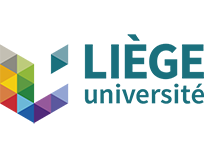 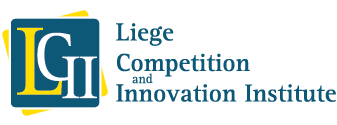 European competition lawModule III: article 102 TFEU
Prof. dr. Pieter Van Cleynenbreugel
154
The Article 102 TFEU prohibition
Article 102 TFEU
Dominance
Abuse
Prohibition
Objective justification

All concepts are explained and summarised in two Commission Notices (1997 and 2008)

Relationship between Article 101 and Article 102 TFEU
155
Today’s lecture
Article 102 TFEU
Dominance
Abuse
Prohibition
Objective justification


Relationship between Article 101 and Article 102 TFEU
156
Article 102 TFEU
Any abuse by one or more undertakings of a dominant position within the internal market or in a substantial part of it shall be prohibited as incompatible with the internal market in so far as it may affect trade between Member States.
157
Article 102 TFEU
Such abuse may, in particular, consist in:
(a) directly or indirectly imposing unfair purchase or selling prices or other unfair trading conditions;
(b) limiting production, markets or technical development to the prejudice of consumers;
(c) applying dissimilar conditions to equivalent transactions with other trading parties, thereby placing them at a competitive disadvantage;
(d) making the conclusion of contracts subject to acceptance by the other parties of supplementary obligations which, by their nature or according to commercial usage, have no connection with the subject of such contracts.
158
Today’s lecture
Article 102 TFEU
Dominance
Abuse
Prohibition
Objective justification


Relationship between Article 101 and Article 102 TFEU
159
Dominance
How is the market structured?

What opportunities for competition does it (still) offer?

United Brands, para 11: the opportunities for competition under Article [102] of the Treaty must be considered having regard to the particular features of the product in question and with reference to a clearly defined geographic area in which it is marketed and where the conditions of competition are sufficiently homogeneous for the effect of the economic power of the undertaking concerned to be evaluated;
160
Dominance
Undertaking will be considered dominant if it is able (Hoffmann La Roche)

to prevent effective competition from being maintained on the relevant market by affording it the power to behave to an appreciable extent independently of its competitors, its customers and ultimately of the consumers (...)
...to have to an appreciable extent influence on the conditions under which that competition will develop.

Dominance v. monopoly and monopolization
161
Dominance
Dominant economic position in a relevant market
Determination of relevant market
Product market
Geographic market
Temporal elements
Determination of dominance in that relevant market
Market shares
Other factors
Collective or joint dominance
162
Relevant market
Commission 1997 Notice
Market definition as a tool to define and identify boundaries of competition
The more narrowly defined, the more likely an undertaking will have a dominant economic position
Product market
Geographic market
163
Dominance
Dominant economic position in a relevant market
Determination of relevant market
Product market
Geographic market
Temporal elements
Determination of dominance in that relevant market
Market shares
Other factors
Collective or joint dominance
164
Relevant market
Product market
‘all those products and/or services which are regarded as interchangeable or substitutable by the consumer, by reason of the products’ characteristics, their prices and their intended use’

Demand substitution (cross-elasticity of demand)
Bananas versus other kinds of fruit (United Brands)
SSNIP-test
Supply substitution (cross-elasticity of supply)
Of secondary importance
Heavy-handed tyres versus car and van tyres (Michelin)
165
Dominance
Dominant economic position in a relevant market
Determination of relevant market
Product market
Geographic market
Temporal elements
Determination of dominance in that relevant market
Market shares
Other factors
Collective or joint dominance
166
Dominance
Geographic market
‘the area in which the undertakings concerned are involved in the supply and demand of products or services, in which the conditions of competition are sufficiently homogenous and which can be distinguished from neighbouring areas because the conditions of competition are appreciably different in those areas’
If no other evidence available, EU territory considered relevant market
Can be one Member State, or a part of that Member State
Geographic Substitution Chain Effects (para 57 Notice)

Temporal factors
Seasonal products
Shifts in dynamic market environment
167
Dominance
Practical example: United Brands v Commission
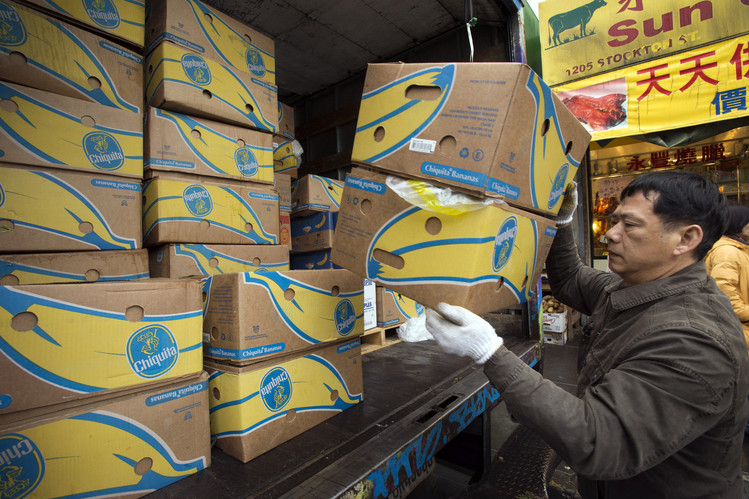 168
Dominance
Practical example: United Brands v Commission
Para 22: special features distinguishing bananas from other fruits, limiting its interchangeability with those other fruits…

Para 31: The banana has certain characteristics, appearance, taste, softness, seedlessness, easy handling, a constant level of production which enable it to satisfy the needs of an important section of the population consisting of the very young, the old and the sick
169
Dominance
Dominant economic position in a relevant market
Determination of relevant market
Product market
Geographic market
Temporal elements
Determination of dominance in that relevant market
Market shares
Other factors
Collective or joint dominance
170
Dominance
Practical example: United Brands v Commission, para 58 and 108
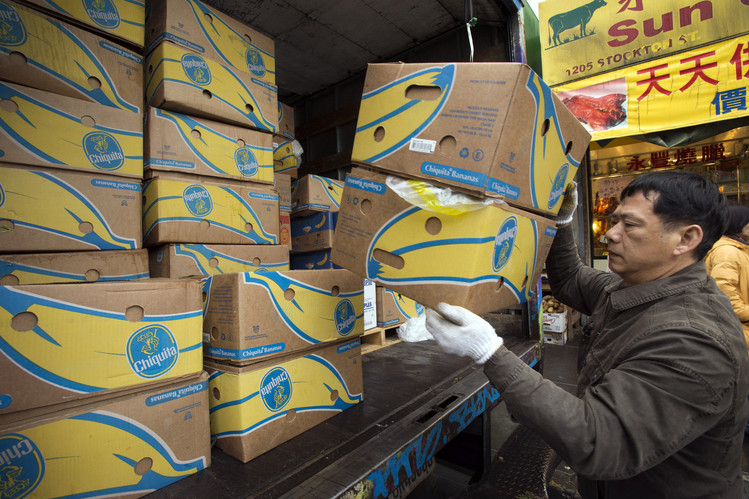 171
Dominance
Practical example: Hoffmann-La Roche v Commission
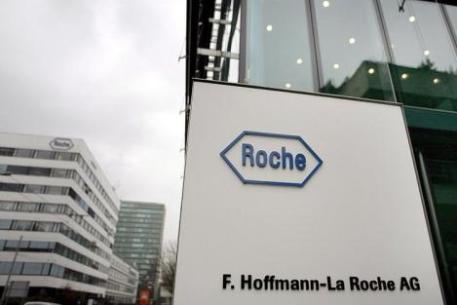 172
Dominance
Market share
Calculated within relevant market
> 50% presumption of dominance (form-based)
Dominance v. monopoly
40-50%: still presumed dominant, but depends on market structure
< 40%: case by case market structure assessment
Even when market share is declining (British Airways)
Other factors
Brand name
Strength of competitors in the market or bargaining strength of customers (countervailing buyer power, Irish Sugar)
Ability to raise prices above and beyond normal competitive level (effects-based)
Conduct on the market (Hoffmann La Roche)?
173
Dominance
Dominance in itself not problematic

Yet, dominance creates ‘special responsibility’ on behalf of the dominant undertaking not to abuse the economic power it enjoys (Michelin)

Only abuses of a dominant economic position are prohibited under EU law
174
Dominance
Dominant economic position in a relevant market
Determination of relevant market
Product market
Geographic market
Temporal elements
Determination of dominance in that relevant market
Market shares
Other factors
Collective or joint dominance
175
Collective Dominance
‘One or more undertakings’
from an economic point of view, two or more economic entities present themselves or act together on a particular market as a collective entity (Case T-193/02, Laurent Piau)
each member must have the ability to know how the other members are behaving in order to monitor whether or not they are adopting the common policy
the situation of tacit coordination must be sustainable over time, that is to say, there must be an incentive not to depart from the common policy on the market
the foreseeable reaction of current and future competitors, as well as of consumers, must not jeopardise the results expected from the common policy
176
Abuse
Article 102 TFEU
Dominance
Abuse
Prohibition
Objective justification


Relationship between Article 101 and Article 102 TFEU
177
Récapitulatif
Position dominante dans un marché pertinent
Calcul du marché pertinent – Communication de la Commission de 1997
Marché de produits en cause
Substitution du côté de la demande
pt. 17: la question posée est de savoir si les clients des parties se tourneraient vers des produits de substitution facilement accessibles ou vers des fournisseurs implantés ailleurs, en cas d'augmentation légère (de 5 à 10 %), mais permanente, des prix relatifs des produits considérés dans les territoires concernés. Si la substitution suffit, en raison du recul des ventes qui en découlerait, à ôter tout intérêt à une augmentation de prix, des produits de substitution et des territoires supplémentaires sont intégrés dans le marché en cause.
Alternativement, substitution du côté de l’offre
pt. 20: il faut, pour cela, que les fournisseurs puissent réorienter leur production vers les produits en cause et les commercialiser à court terme sans encourir aucun coût ni risque supplémentaire substantiel en réaction à des variations légères, mais permanentes, des prix relatifs. Lorsque ces conditions sont remplies, le supplément de production qui est ainsi mis sur le marché exerce un effet de discipline sur le comportement concurrentiel des entreprises en cause. Cet effet est, par son immédiateté et son efficacité, équivalent à celui de la substitution du côté de la demande.
Marché géographique
En l’absence d’autres preuves, l’ensemble de l’UE
Un Etat membre ou une seule partie de l’EM, à évaluer au cas par cas
Pt. 57; chaînes de substitution géographique à prendre en compte
l'existence de «chaînes de substitution» peut conduire à définir un marché en cause dans lequel les produits ou les territoires situés aux limites du marché ne sont pas directement substituables. À titre d'exemple, on peut citer la dimension géographique d'un produit dont les coûts de transport sont très élevés. Dans de tels cas, les livraisons au départ d'une usine donnée sont limitées à un certain périmètre autour de cette usine du fait de l'impact des coûts de transports. En principe, ce périmètre pourrait constituer le marché géographique en cause. Toutefois, si la répartition des usines est telle qu'il existe d'importants chevauchements entre les périmètres autour de chaque usine, il est possible qu'un effet de substitution en chaîne influe sur les prix pratiqués pour ces produits et que le marché géographique à retenir soit plus étendu.
178
Récapitulatif
Détermination d’une position dominante
Parts de marché
> 50%, présomption de dominance
Entre 40 et 50%, dominance si la structure du marché offre certains indices complémentaires de dominance
< 40%, à évaluer au cas par cas
Parts comme point de départ analytique- autres élements pertinents doivent être apportés également
Structure du marché et parts des concurrents
Notoriété du produit ou de la marque
Comportement de l’entreprise
…
179
Abuse
Definition of abuse (Hoffmann La Roche, pt. 6)
the concept of abuse is an objective concept relating to the behaviour of an undertaking in a dominant position which is such as to influence the structure of a market where , as a result of the very presence of the undertaking in question , the degree of competition is weakened and which , through recourse to methods different from those which condition normal competition in products or services on the basis of the transactions of commercial operators , has the effect of hindering the maintenance of the degree of competition still existing in the market or the growth of that competition 

UNE NOTION OBJECTIVE QUI VISE LES COMPORTEMENTS D ' UNE ENTREPRISE EN POSITION DOMINANTE QUI SONT DE NATURE A INFLUENCER LA STRUCTURE D ' UN MARCHE OU , A LA SUITE PRECISEMENT DE LA PRESENCE DE L ' ENTREPRISE EN QUESTION , LE DEGRE DE CONCURRENCE EST DEJA AFFAIBLI ET QUI ONT POUR EFFET DE FAIRE OBSTACLE , PAR LE RECOURS A DES MOYENS DIFFERENTS DE CEUX QUI GOUVERNENT UNE COMPETITION NORMALE DES PRODUITS OU SERVICES SUR LA BASE DES PRESTATIONS DES OPERATEURS ECONOMIQUES , AU MAINTIEN DU DEGRE DE CONCURRENCE EXISTANT ENCORE SUR LE MARCHE OU AU DEVELOPPEMENT DE CETTE CONCURRENCE .
Not necessarily effects on the same market
Intent irrelevant?
180
Examples of abusive behaviour
181
Abuse: examples
Refusal to supply: United Brands v Commission
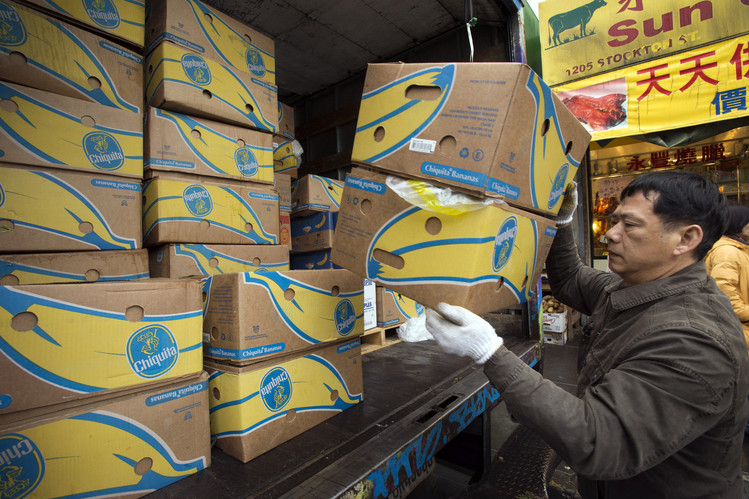 182
Abuse: examples
Refusal to supply / access to essential facilities
The owner of an essential facility which uses its power in one market in order to strengthen its position in another related market, in particular, by granting its competitor access to that related market on less favourable terms than those of its own services, infringes article [102] where a competitive disadvantage is imposed upon its competitor without objective justification” (Commission Decision, 21 December 1993, OJ L 15/8)
What is essential facility?
Newspaper distribution system (Bronner)
Intellectual Property Rights (Magill and IMS Health, Microsoft)
No substitutes available – indispensibility requirement - indispensable
New product or new development for which there is demand – nouveau produit
Every competition on market eliminated – aucune concurrence possible
183
Abuse: examples
Margin squeeze (TeliaSonera)
E.g. offering access to a telecommunications network to a competitor and offering – at almost the same rate – telecommunications packages to consumers
A margin squeeze exists if the spread between the charged wholesale prices and the retail prices is either negative or insufficient to cover the specific costs which an undertaking has to incur in order to supply its own retail services to end users, so that the spread does not allow a competitor which is as efficient as that undertaking to compete for the supply of those services to end users
Communication 2008, pt. 80: une entreprise dominante peut fixer, pour le produit vendu en amont, un prix qui, comparé à celui qu'elle pratique en aval , ne permet pas, même à un concurrent aussi efficace, d'exercer rentablement et durablement des activités sur le marché en aval («compression des marges»).
Opérateur d’un réseau de communications électroniques qui offre des services aux consommateurs par l’intermédiaire de ce réseau demande à ses clients un prix de 4 euros pour un abonnement; une entreprise concurrente qui souhaite utiliser le même réseau doit payer une somme de 4,5 euros pour simplement pouvoir utiliser ce réseau…
Même raisonnement si le prix demandé au concurrent n’est que 4 ou même 3,7 euros…
Access to product needs to be objectively necessary to enable meaningful competition in the market and refusal would harm consumers
Amounts to a de facto refusal to supply
184
Abuse: examples
Predatory pricing - prédation
Setting prices at a level where an undertaking deliberately incurs losses in the short term so as to foreclose one or more of its actual or potential competitors
Excessive difference between prices charged and losses made (Hoffmann La Roche)
Focus sur le coût marginal moyen à long terme (CMMLT): coûts variables et coûts fixes
Per se presumption of abuse if prices have been set below average variable cost (costs incurred by the production of one additional unit, generally avoidable, coût variable moyen) (Akzo)
Exemple: coût de production de 4 euros (1 euro coûts fixes et 3 euros coûts variables), prix du produit à 2 euros : 2 euros < 3 euros de coûts variables)
Prices below average total cost (coût total) yet above average variable cost, if intention to eliminate competitor can additionally be proven (Akzo)
Exemple: coût de production de 4 euros (1 euro couts fixes et 3 euros coûts variables), prix du produit à 3,5 euros : 3,5 euros > 3 euros de coûts variables – CVM, mais inférieur à CTM de 4 euros  preuves complémentaires nécessaires)
185
Abuse: examples
Tying and bundling – ventes liées
Tying = obligation to purchase another product (tied product) upon buying one product (tying product)
Windows operating system and Windows Media Player
Bundling = offering of tied and tying products at a significantly lower rate than when buying those products separately
Cell phone and cell phone charger
Abusive if:
Tying and tied products are two distinct products
Tying practice leads to anticompetitive foreclosure on either the tied or the tying product’s market
186
Abuse: examples
Rebates / discounts - rabais
Practical example: Hoffmann-La Roche v Commission
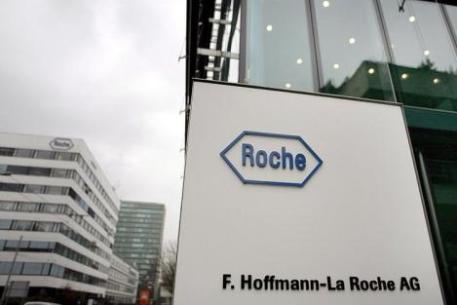 187
Abuse: examples
Rebates (loyalty or fidelity reward by charging lower prices for products/services)
Quantity rebates
OK, if applied non-retroactively
Conditional rebates
Individualised target rebates are abusive (Michelin, British Airways)
Retro-active application of rebates abusive, as it is loyalty-inducing
Effects-based analysis necessary? (Tomra + Intel)
188
Examples of abusive behaviour
189
Abuse: examples
Discriminatory pricing: United Brands v Commission
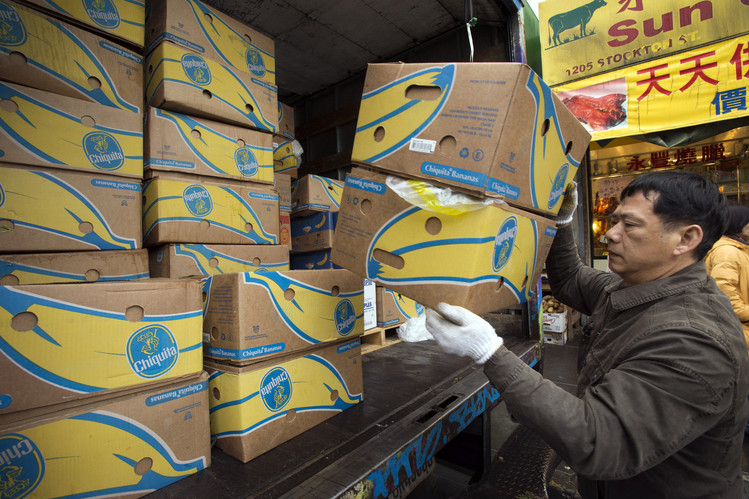 190
Abuse: examples
Unfair pricing?
Difficult to prove in practice, see United Brands v Commission
191
Abuse: examples
Unfair contractual terms imposed downstream
Exclusive supply obligations: Hoffmann La Roche v Commission
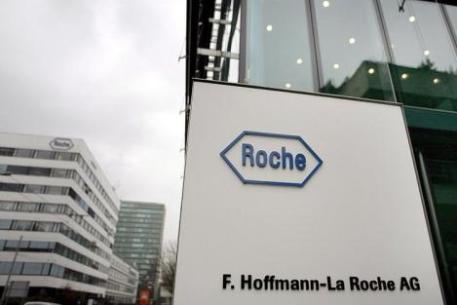 192
Today’s lecture
Article 102 TFEU
Dominance
Abuse
Prohibition
Objective justification


Relationship between Article 101 and Article 102 TFEU
193
Prohibition
Voidness?

Mandatory notification somewhere?
194
Prohibition
Prohibition decisions can be adopted by
European Commission
Article 7 Regulation 1/2003
Commitments as alternative (Article 9 Regulation 1/2003)
Fines (Article 23 Regulation 1/2003)
National Competition Authorities
Article 3 Regulation 1/2003
Fines or criminal sanctions can be imposed in accordance with national law
National courts
Apply other civil/common law remedies
195
Justifications?
Article 102 TFEU
Dominance
Abuse
Prohibition
Objective justification


Relationship between Article 101 and Article 102 TFEU
196
Objective justification
No block exemptions or individual exceptions
Objective justifications possible (yet never successfully pleaded)
Objective necessity I: Behaviour enhances competition on the merits (TeliaSonera)
Efficiency defence: Behaviour contributes to more efficient markets (British Airways)
Protection of competitors v. protection of consumers?
Objective necessity II: Behaviour contributes to non-economic ‘public interest’ goals??
Not formally accepted, yet not completely denied (Hilti); para 29 Commission 2008 Guidance document
Proportionality assessment (mirrors Article 101(3))

UNCLEAR IN PRACTICE
197
Article 102 TFEU
does not apply
NO
NO
1. One undertaking?
2. Two or more separate
undertakings presenting 
themselves as one?
NO
NO
YES
YES
NO
4. Effect on trade between
Member States?
3. Effect on internal market?
5. Is the undertaking
dominant on relevant market?
YES
YES
YES
Behaviour is prohibited and
subject to administrative fines
6. Abusive practice?
exclusionary or exploitative
7. Can abuse be justified
by efficiencies?
YES
NO
YES
NO
Behaviour is not prohibited
under Article 102 TFEU
198
Today’s lecture
Article 102 TFEU
Dominance
Abuse
Prohibition
Objective justification


Relationship between Article 101 and Article 102 TFEU
199
Relationship Article 101-102
Not mutually exclusive
Same behaviour can be captured by both provisions
Collective dominance
>< Oligopoly and/or Concerted practices under Article 101 TFEU
‘One or more undertakings’…
Different presumptions, different ‘reasoning scheme’
200
Article 102 TFEU and ‘big tech’
Microsoft
Tying of Windows and Internet Explorer and Windows Media Player
Relevant market?
Abuse even when consumers benefit?
Google
Commitment saga
Enforcement decisions
Google Android – tying : Case 40099, 4,34 billion euro fine – appeal before General Court – Case T-604/18, pending – hearing Sept 2021
Google Search (Shopping) – new abuse?: Case 39740, 2,42 billion euro fine - appeal before the General Court – Case T-612/17, appeal pending – judgment foreseen 10 November 2021
Google Advertising: Case 40411, 1,49 billion euro fine – appeal before the General Court – Case T-334/19
Apple v Samsung
Refusal of access to Standard Essential Patents
Abuse of a dominant economic position? – CJEU, C-170/13, Huawei
201
Article 102 TFEU and ‘big tech’
Towards a modified interpretation of Article 102 TFEU?
New market definition guidance notice in the making – exp. End of 2021
Towards modified definitions of abuse in digital settings?
Proposals to take use and possession of (big) data more into account
Crémer report
Competition law 4.0. report (Germany)

Towards a new ex ante instrument?
European Commission Digital Services and Markets Acts of 15 December 2020
Regulation of online gatekeepers
202
Practical exercises
Airline loyalty programmes
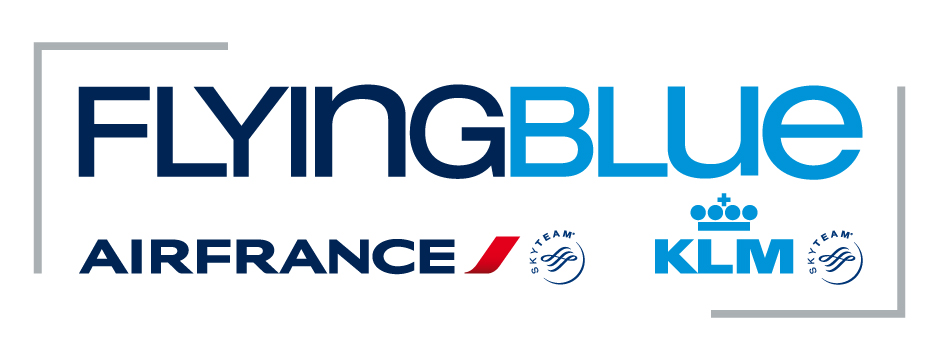 Airline loyalty programmes
FlyAway is a well-established passenger air transport carrier offering passenger services across the globe and predominantly in Europe from its hub airport at Paris-CDG. At that airport, it is the dominant air carrier with a market share of 33 %. The other 67% is divided among various air carriers, none of which maintains a share of more than 9%. Facing increasing competition from European, Asian and Middle-Eastern airliners and from cheap low cost carriers operating from nearby commercially re-opened Le Bourget Airport, FlyAway decides to finally – just like all other carriers did years before – introduce a frequent flyer programme, MilesAway. Upon flying FlyAway, enrolled passengers particularly receive status points – which they retain for six months – and flymiles – which they retain for one year. Both points expire at some point, inducing customers to frequently fly on FlyAway rather frequently. Every passenger can enroll in MilesAway free of charge; the programme comprises different ‘loyalty tiers’ through which more frequent fliers can effectively progress, ultimately maintaining – and in some situations retaining – FlyPlatinum, the most elite status within the programme. Frequent flyer status entitles passengers to amenities such as free upgrades to businessclass, access to a fast track security and check in process and additional flymiles, which can be traded for free award tickets.
In addition, all MilesAway members are exempted from paying baggage fees and receive free meals and drinks on board (whereas non-members have to pay extra for those services). At first sight, the MilesAway programme is modelled after existing programmes in place by traditional air carriers.
You work for Triple-A Airlines, a Belgian-incorporated low cost carrier with a market share of 9% at CDG Airport, a market share of 43% at Le Bourget Airport, 56% at Beauvais Airport and 89% at Lille airport. Your CEO thinks that FlyAway’s sudden introduction of its new frequent flyer programme represents an attempt to get rid of you as a competitor and therefore comprises an abuse under Article 102 TFEU. The CEO asks you whether that could indeed be true and what actions Triple-A Airlines could take against FlyAway.
Airline loyalty programmes
Taking a closer look, MilesAway also offers additional rewards not typically found among its competitors. The programme offers passengers having a registered address in Île de France free coach transport from their homes to CDG airport and access to a dedicated ‘FlyAway lounge’ there. In addition, travellers registered in those geographical areas will attain FlyPlatinum status if and to the extent that they fly FlyAway twice a year. In addition, they will receive double status miles and triple flymiles for any flight taken. Those additional advantages notwithstanding, FlyAway does not provide specific or targeted rebates for customers living in the abovementioned areas. Would this information affect your answer to the previous question?
Would your answer – at least from the substantive law point of view – be different if FlyAway offered the additional status and mileage amenities only in relation to bookings of flights to destinations also served by Triple-A? Would your answer be different if it did so only in relation to destinations also served by Triple-A from CDG airport?
Article 102 TFEU
does not apply
NO
NO
1. One undertaking?
2. Two or more separate
undertakings presenting 
themselves as one?
NO
NO
YES
YES
NO
4. Effect on trade between
Member States?
3. Effect on internal market?
5. Is the undertaking
dominant on relevant market?
YES
YES
YES
Behaviour is prohibited and
subject to administrative fines
6. Abusive practice?
exclusionary or exploitative
7. Can abuse be justified
by efficiencies?
YES
NO
YES
NO
Behaviour is not prohibited
under Article 102 TFEU
Questions?
pieter.vancleynenbreugel@uliege.be
208
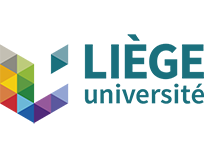 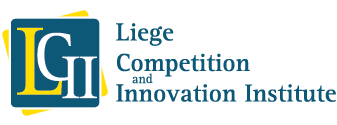 European competition law – Module IV: concentration control
Prof. dr. Pieter Van Cleynenbreugel
209
Article 101 TFEU
does not apply
NO
NO
NO
1. Two or more separate
undertakings?
3. Behaviour affects trade 
Between Member States
2. Behaviour produces effects
on internal market
YES
YES
NO
YES
6. Concerted practice
5. Decision by an
association of undertakings?
4. Agreement?
NO
NO
YES
YES
YES
Behaviour is not prohibited
under Article 101(1) TFEU
8. Restriction by effect–
if yes, prohibited if appreciable
(not de minimis)
NO
7. Restriction by object –
if yes,
prohibited in principle
NO
YES
YES
YES
Behaviour is prohibited and
subject to voidness and
administrative fines
10. Article 101(3) exception?
NO
9. Block exemption?
NO
YES
210
Article 102 TFEU
does not apply
NO
NO
1. One undertaking?
2. Two or more separate
undertakings presenting 
themselves as one?
NO
NO
YES
YES
NO
4. Effect on trade between
Member States?
3. Effect on internal market?
5. Is the undertaking
dominant on relevant market?
YES
YES
YES
Behaviour is prohibited and
subject to administrative fines
6. Abusive practice?
exclusionary or exploitative
7. Can abuse be justified
by efficiencies?
YES
NO
YES
NO
Behaviour is not prohibited
under Article 102 TFEU
211
Concentration control
A specific merger regime in the EU

Jurisdictional requirements

Procedural requirements

Substantive assessment

Judicial review
212
Overview
A specific merger regime in the EU

Jurisdictional requirements

Procedural requirements

Substantive assessment

Judicial review
213
A specific merger regime in the EU
Why concentrations / mergers?

Article 102 as governing framework?

Article 101 as governing framework?

Ex ante versus ex post
214
A specific merger regime in the EU
Provisions in ECSC Treaty
Regulation 4064/89

Regulation 139/2004
Article 103 + 352 TFEU
One-stop-shop notification
Commission if EU dimension
NCAs if no EU dimension
Strict time limits for final decisions
Structural change cannot be implemented prior to final decision
215
Overview
A specific merger regime in the EU

Jurisdictional requirements

Procedural requirements

Substantive assessment

Judicial review
216
Jurisdictional elements of EU Concentration control
Notification obligation for particular market transactions
Only concentrations between undertakings have to be notified
Mergers
Control changes
Joint Ventures
Only concentrations with an EU dimension (Community dimension) have to be notified
Turnover thresholds
Turnover + transnational dimension thresholds
217
Concentration
Change of control on a lasting basis, resulting from
A merger of two or more previously independent (parts of) undertakings
Any other acquisition of control, by shares, by contract or by any other means
Lasting change in ownership (split of company, buying shares)
NOT: integrating fully owned subsidiary within parent company by dissolving the former
Lasting change in control (obtaining decision-making powers, even by proxy)
Granting of particular governance powers by law (golden shares)
218
Concentration
Creation of a joint venture (entreprise commune)
Article 3(4): The creation of a joint venture performing on a lasting basis all the functions of an autonomous economic entity shall constitute a concentration 
Two independent undertakings establish a joint entity (joint venture recognisable as a separate economic entity – entreprise commune accomplissant de manière durable toutes les fonctions d'une entité économique autonome)
Pooling research and development capacities (cooperative JV – entreprise commune ayant pour objet ou pour effet la coordination du comportement concurrentiel d'entreprises qui restent indépendantes)
Jointly creating a completely new product (concentrative JV)
All those joint ventures recognisable as a separate economic entity are deemed to be concentrations
Notification obligation under Reg. 139/2004
If concentrative, assessment on the basis of Art. 2 Reg.
If cooperative, assessment on the basis of Article 101 TFEU, including exception in 101(3)
219
EU dimension
Quantitative thresholds to determine whether Reg. 139/2004 applies
Two sets of criteria
First set:
(a) the combined aggregate worldwide turnover of all the undertakings concerned is more than EUR 5000 million;
(b) the aggregate EU-wide turnover of each of at least two of the undertakings concerned is more than EUR 250 million, unless each of the undertakings concerned achieves more than two-thirds of its aggregate EU-wide turnover within one and the same Member State
220
EU dimension
Second set
(a) the combined aggregate worldwide turnover of all the undertakings concerned is more than EUR 2 500 million;
(d) (!!) the aggregate EU-wide turnover of each of at least two of the undertakings concerned is more than EUR 100 million,
unless each of the undertakings concerned achieves more than two-thirds of its aggregate EU-wide turnover within one and the same Member State.
(b) in each of at least three Member States, the combined aggregate turnover of all the undertakings concerned is more than EUR 100 million (combined turnover per Member State);
(c) in each of at least three Member States included for the purpose of point (b), the aggregate turnover of each of at least two of the undertakings concerned is more than EUR 25 million (turnover per undertaking per Member State)
221
Overview
A specific merger regime in the EU

Jurisdictional requirements

Procedural requirements

Substantive assessment

Judicial review
222
Concentration control procedure
If concentration with an EU dimension
Obligation to notify
Obligation to refrain from implementing concentration until decision has been taken
Fines or periodic penalty payments can be imposed
Concentration considered approved if Commission does not adopt timely decision
Declaring concentration compatible
Imposing structural and behavioural remedies
Declaring concentration incompatible
223
Notification obligation
Only if EU-dimension!!
[Pre-merger talks]
Following conclusion of concentration agreement, announcement of public bid or acquisition of controlling interest (Art. 4)
No implementation of agreement, unless derogation (Art. 7)
Interim measures, fines, periodic penalty payments
Only person acquiring control needs to notify
In merger case, both merging parties have to jointly notify the Commission
224
Pre-notification referral
Article 4(4) CCR: parties prior to notifying Commission
‘the concentration may significantly affect competition in a market within a Member State which presents all the characteristics of a distinct market and should therefore be examined, in whole or in part, by that Member State’
Member State concerned has to (implicitly) agree within 15 days
Commission may adopt referral decision
25 working days in total
Article 4(5) CCR: if no EU dimension
‘capable of being reviewed under the national competition laws of at least three Member States’
All MS concerned are informed, 15 working days to disagree
If none disagrees, Commission deemed competent
Commission referral to be made
225
Post-notification referral
Commission decides to refer to national level (art. 9)
Own Commission initiative or if MS asks the Commission to do so
(a) a concentration threatens to affect significantly competition in a market within that Member State, which presents all the characteristics of a distinct market, or (b) a concentration affects competition in a market within that Member State, which presents all the characteristics of a distinct market and which does not constitute a substantial part of the common market.
Within 25 or 65 working days
Only part of the case can be referred (!)
MS decide to refer to the Commission (art. 22)
Significant affectation of inter-state trade
Other MS may join request within 15 working days of being notified
Ten days time limit after having adopted decision
Silence implies referral to Commission
Whole case will be referred (at least from one MS)
226
First assessment stage
Phase I Commission investigation
Concentration can be deemed admissible if it does not raise serious doubts as to its compatibility with the internal market
Within 25 working days at most
35 working days if commitments offered

If at the end of this time period, the Commission finds that the concentration raises doubts, it shall initiate (Phase II) proceedings
227
Second assessment stage
Phase II proceedings
More thorough substantive review
90 working days, can be extended to 105 working days (commitments, unless offered less than 55 working days after phase II proceedings’ initiation)
Can be suspended if Commission has to request additional information (art. 11) or has to conduct additional inspections (art. 13)
If concentration were to be implemented, Commission will no longer be bound by strict time limits
What if Commission fails to respect time limits?
228
Commission Decisions
Decision (published as such in O.J.)
Non-applicability of the Regulation
Compatibility with internal market (phase I)
Covers ancillary restraints
Conditions and obligations can be attached (structural and behavioural remedies)
Compatibility with internal market (phase II)
Covers ancillary restraints
Conditions and obligations can be attached (structural and behavioural remedies)
Incompatibility decision
Abandoning envisaged concentration
If implemented, dissolution can be ordered
229
Overview
A specific merger regime in the EU

Jurisdictional requirements

Procedural requirements

Substantive assessment

Judicial review
230
Substantive assessment
Article 2(2)
‘A concentration which would not significantly impede effective competition in the common market or in a substantial part of it, in particular as a result of the creation or strengthening of a dominant position, shall be declared compatible with the common market’
SLC-test
Dominant position creation not required

Cooperative joint ventures assessed under Article 101 TFEU!
231
Substantive assessment
Vertical v. horizontal mergers
Horizontal mergers deemed more problematic
Loss of direct competition between merging undertakings
Dominant position
Significant increase in market share
Harm to consumers
Collective dominance promoted
Vertical mergers nevertheless also warrant attention
Efficiencies resulting from integration
Potential foreclosure of competition in one market
Coordination between firms can become easier
232
Overview
A specific merger regime in the EU

Jurisdictional requirements

Procedural requirements

Substantive assessment

Judicial review
233
Judicial review
Concentration control decisions are Commission decisions


Amenable to judicial review under Article 263 TFEU
May lead to annulment
Not adoption of a new decision!!
In that case, Commission will have to re-open the procedure in response to a new application lodged
234
Practical exercise
Practical exercise
Six French undertakings operating in the television-, telecommunications- and cable distribution sectors decide to set up a joint undertaking. The joint undertaking envisages to offer a variety of tv programmes and services via internet streaming and for additional payment to French-speaking viewers across Europe. The joint undertaking is jointly controlled by all six participating undertakings and will offer a particular product, have its own capital and management structure and will be established for an indefinite time period. The newly created undertaking would be a new entrant on the market for paid stream-TV and would directly compete with the incumbent dominant market player in that regard, Nixflix.
Each of the participating French undertakings obtains a 500 million € annual turnover. Four undertakings are exclusively active on the French market. The fifth undertaking maintains a turnover of 50 million € in France, 350 million in Germany en 100 in Belgium. The sixth undertaking maintains a turnover of 50 million in France, 350 million in Belgium en 100 million in Germany.
Do the undertakings involved have the right or the obligation to notify their envisaged transaction to the Commission on the basis of the Merger Regulation? What tests will the Commission – or the national authorities – have to rely upon when judging the compatibility of the envisaged transactions with EU competition law?
Last year’s exam
Practical case

Hypotheses
237
Questions?
pieter.vancleynenbreugel@uliege.be
238